Quel élément chimique se cache dans le dessin?
Le deuxième dessin donne la réponse.
Une explication est fournie dans les notes sous chaque diapositive réponse.
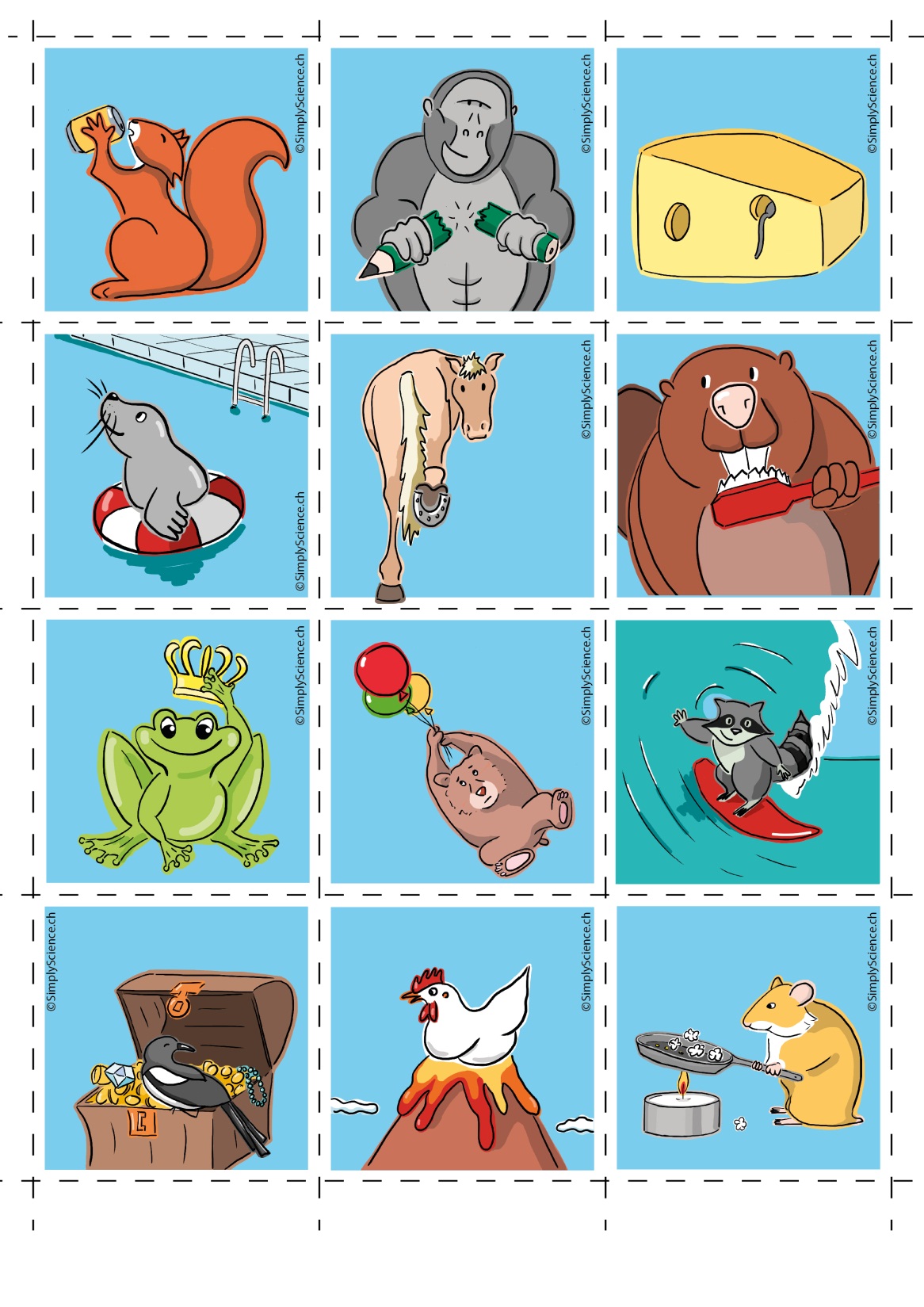 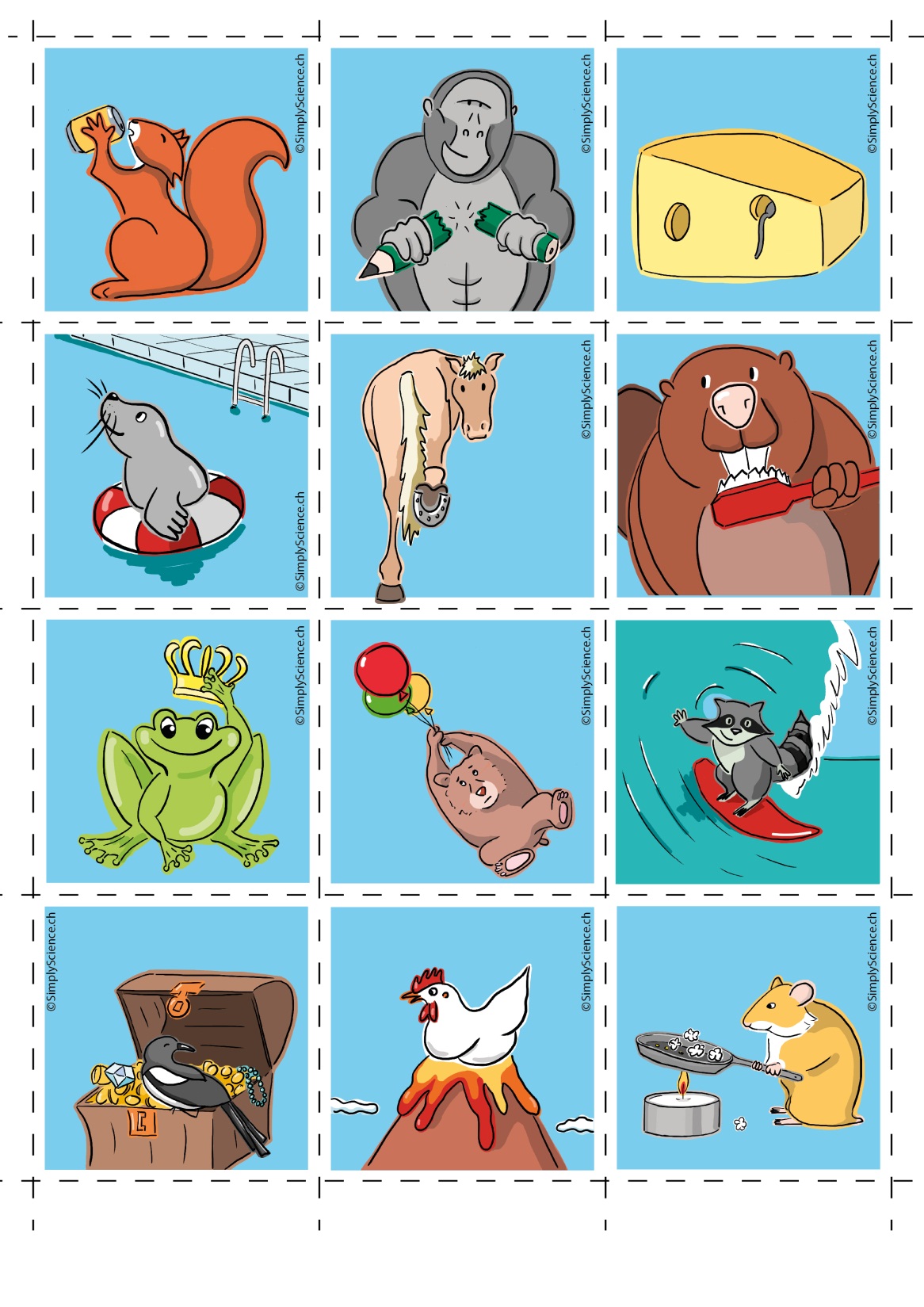 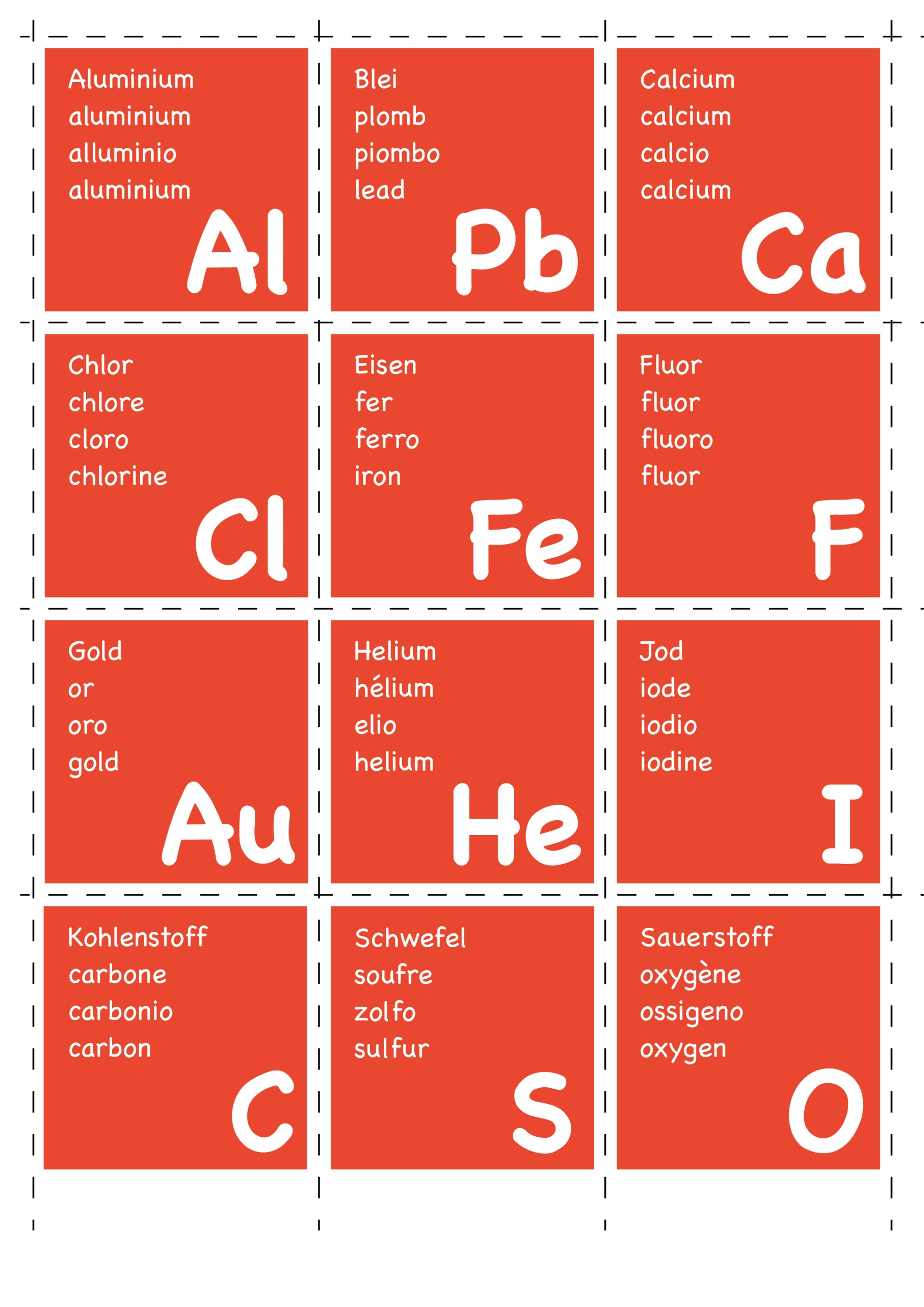 [Speaker Notes: Aluminium (Al) – Ecureuil (la canette de boisson est en aluminium)]
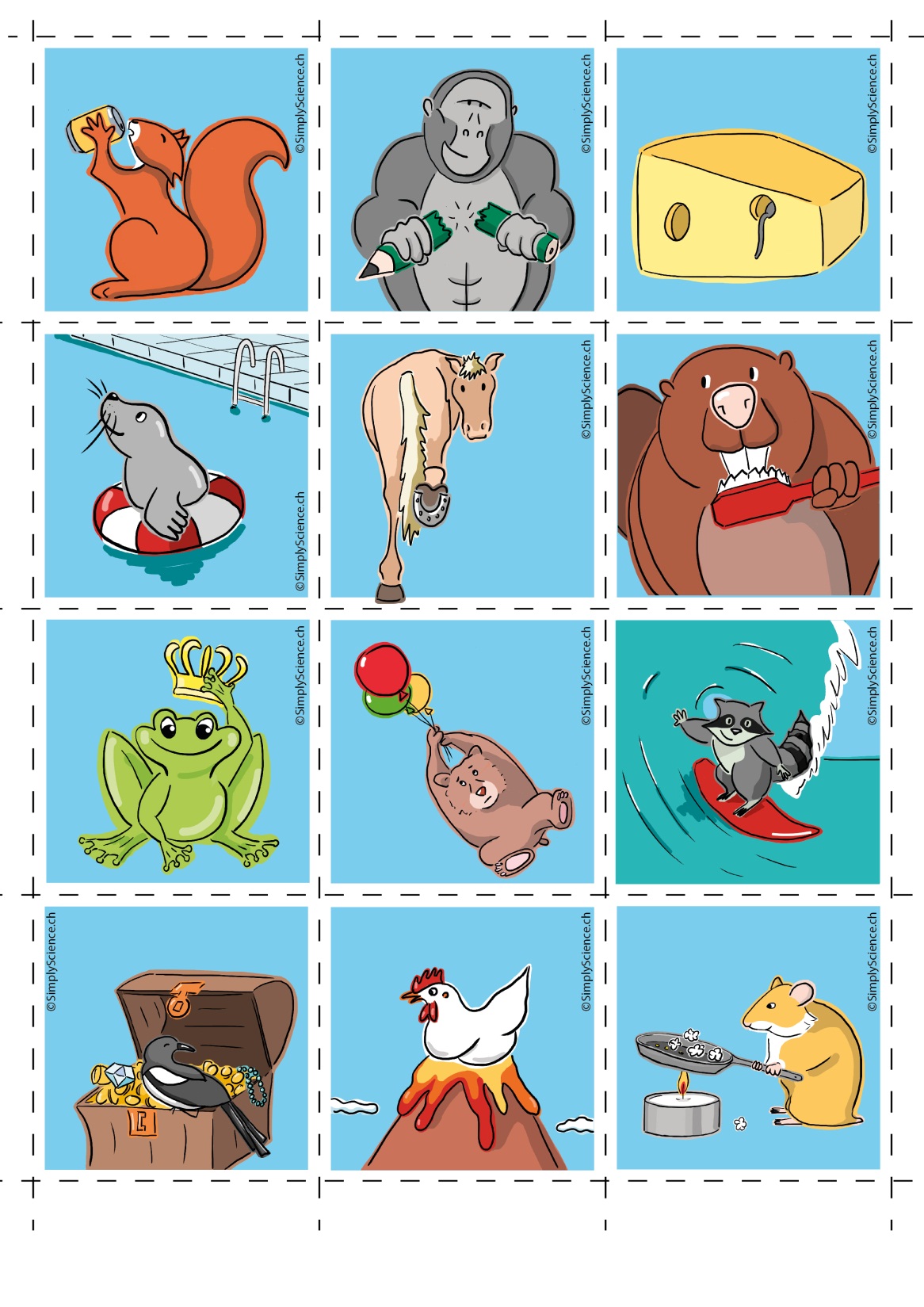 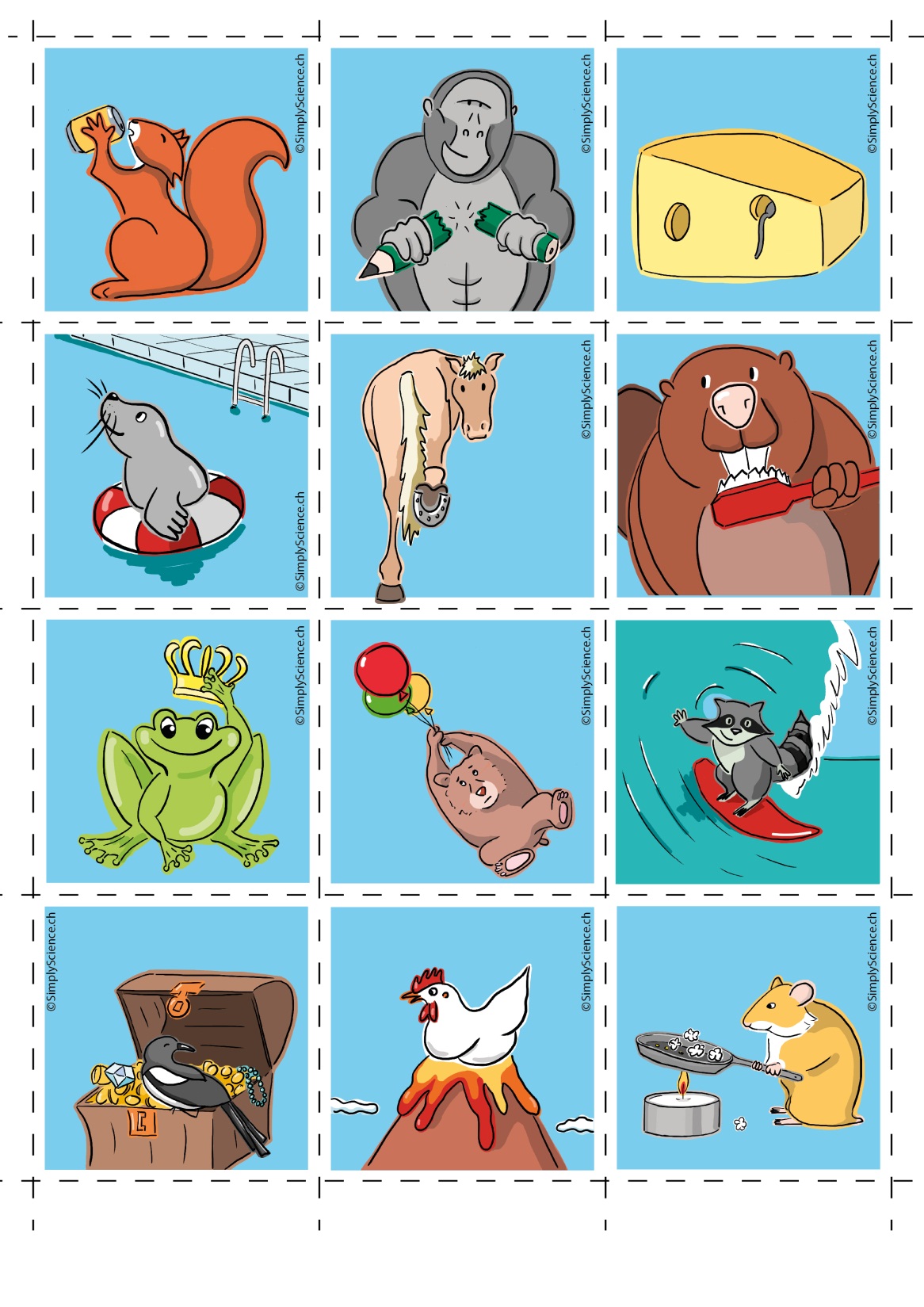 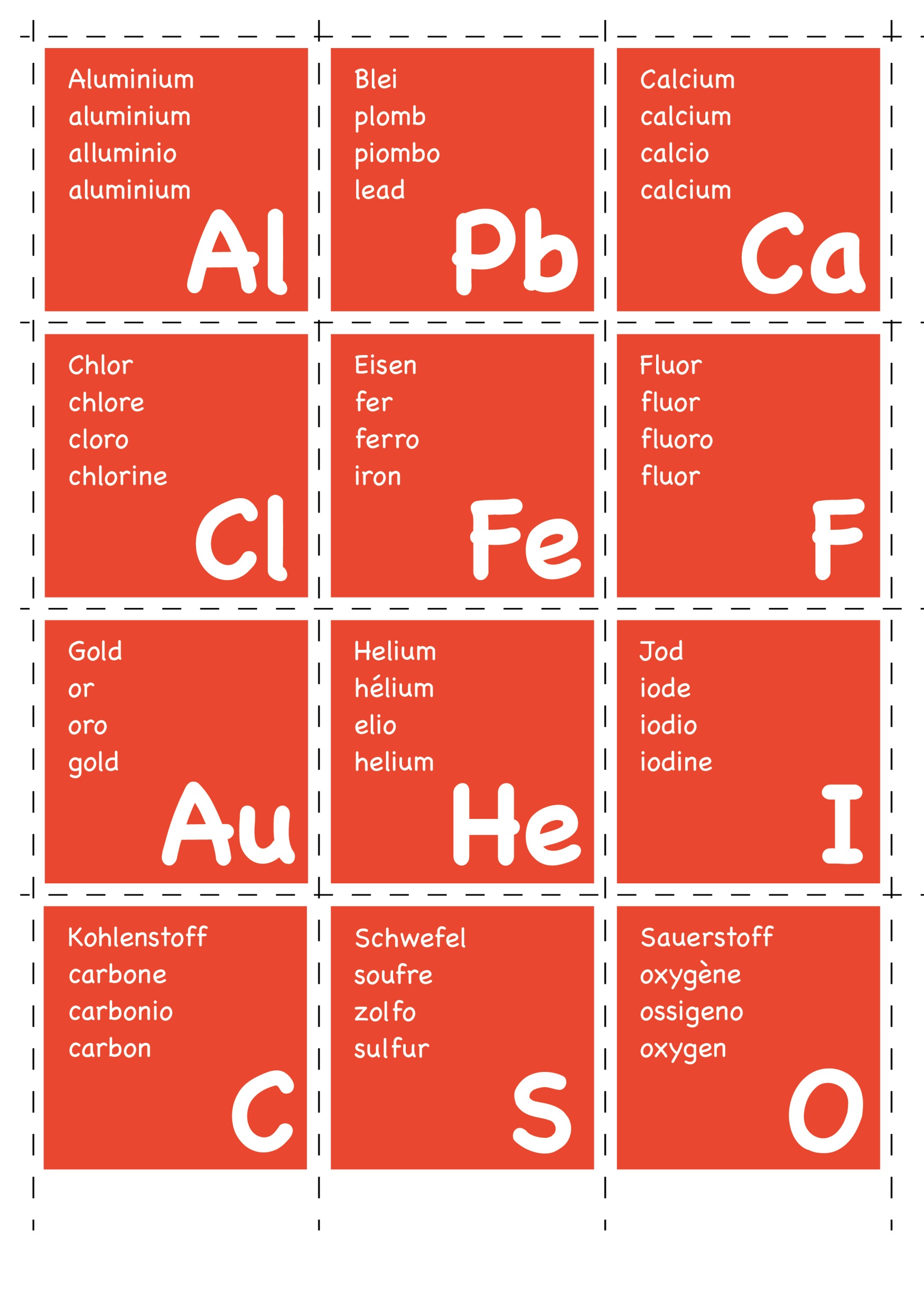 [Speaker Notes: Plomb (Pb) - Gorille (il n’y a pas de plomb dans les mines de crayons actuelles mais du graphite )]
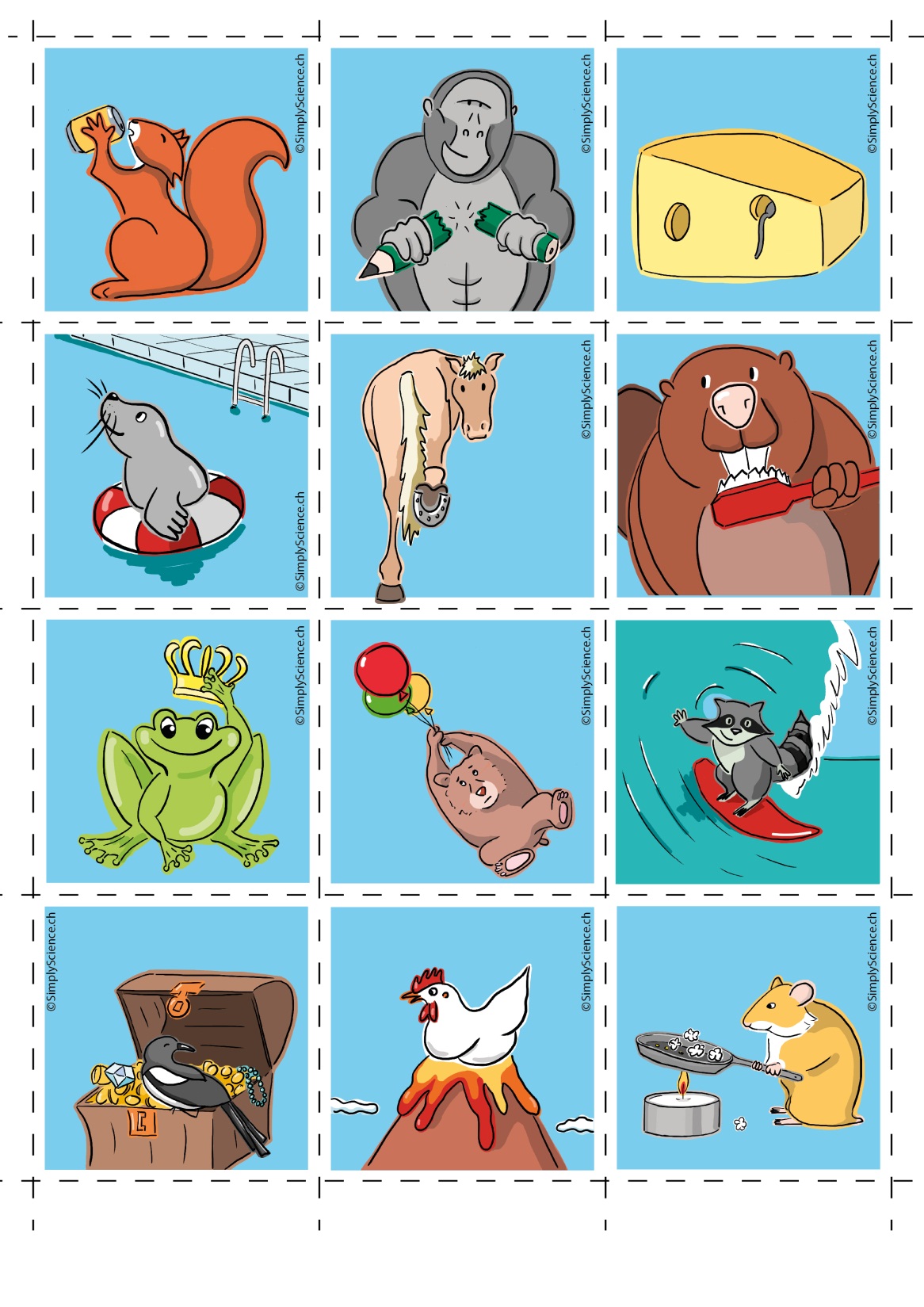 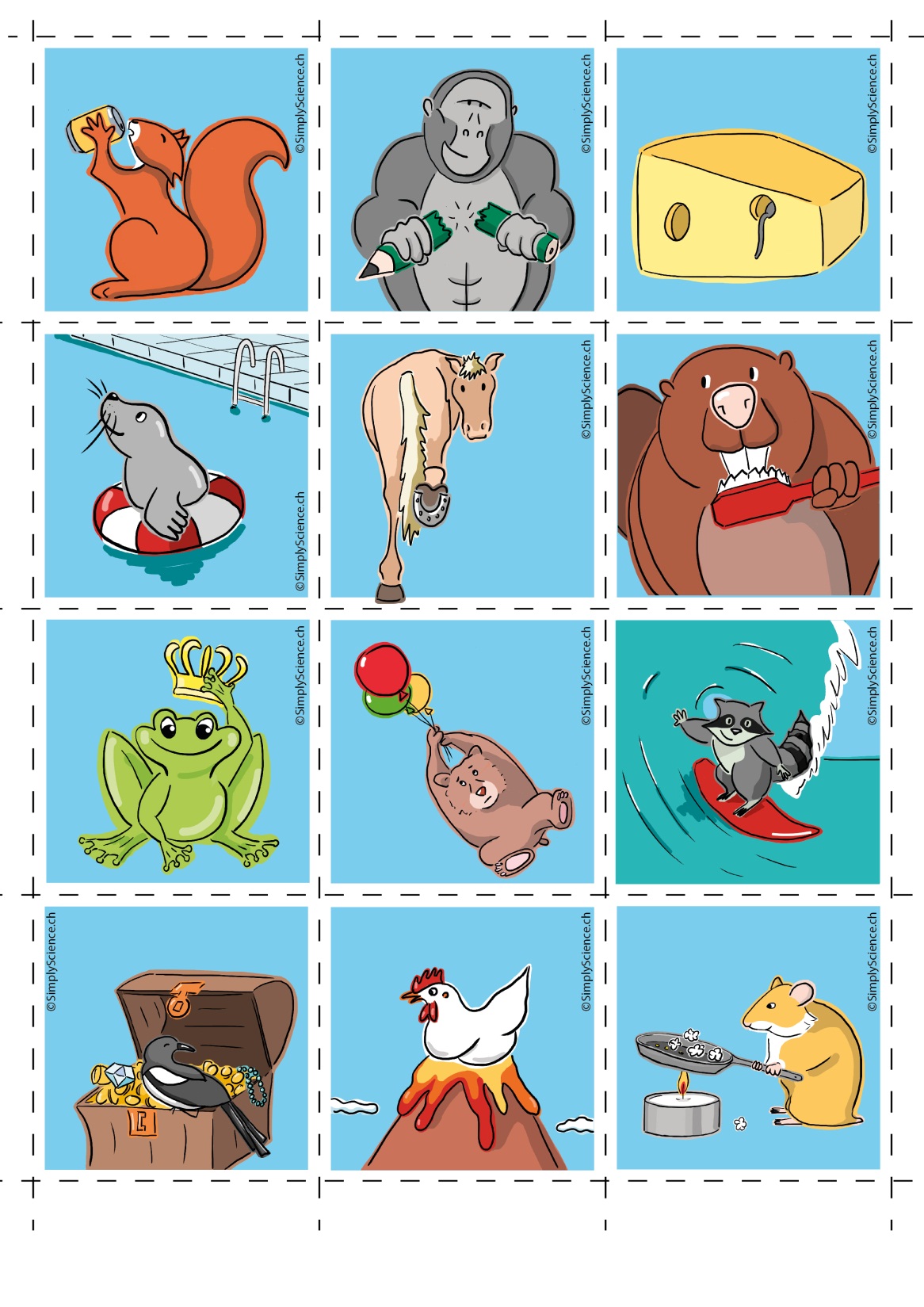 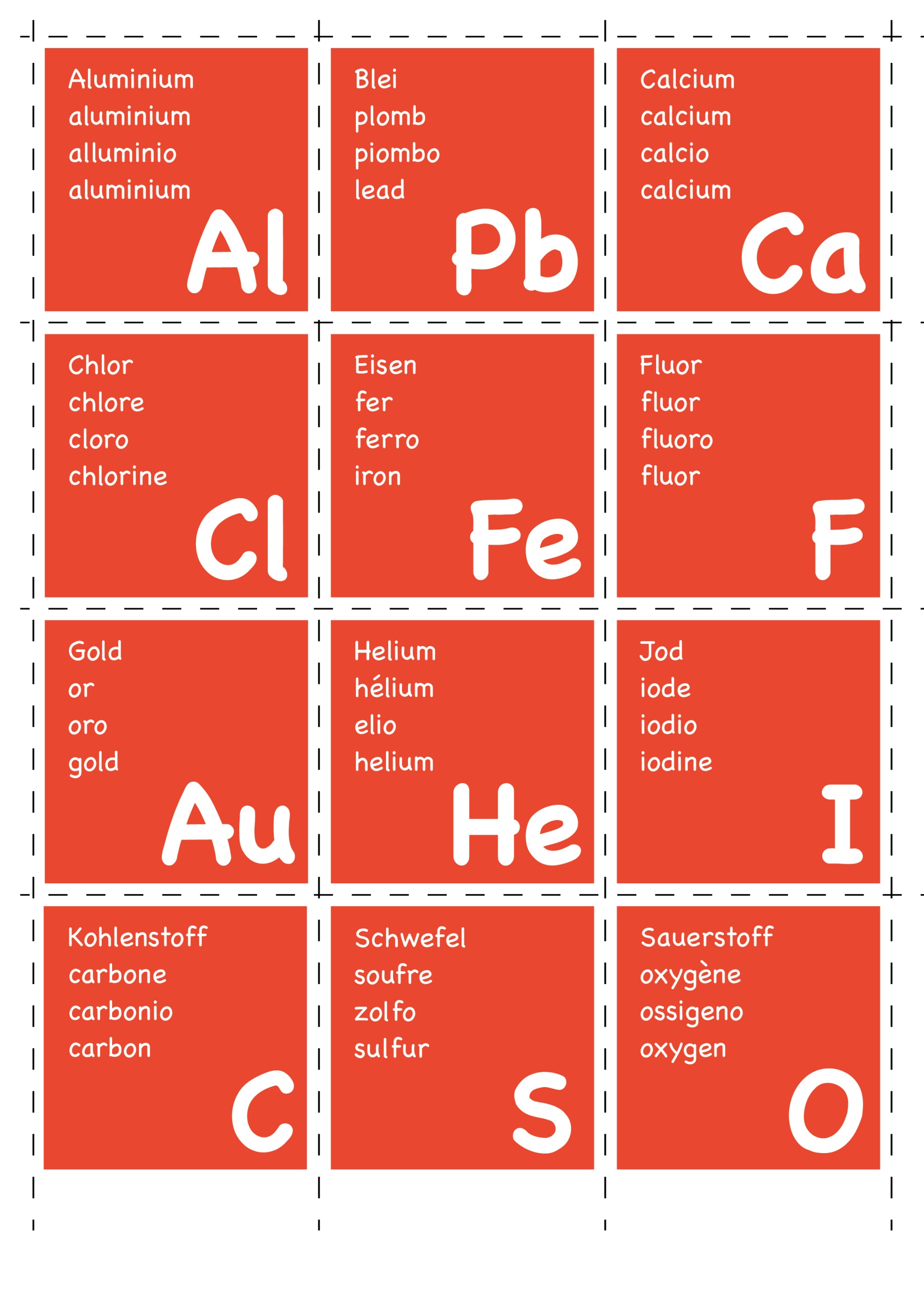 [Speaker Notes: Calcium (Ca) – Souris dans le trou du fromage (le lait et le fromage contiennent du calcium)]
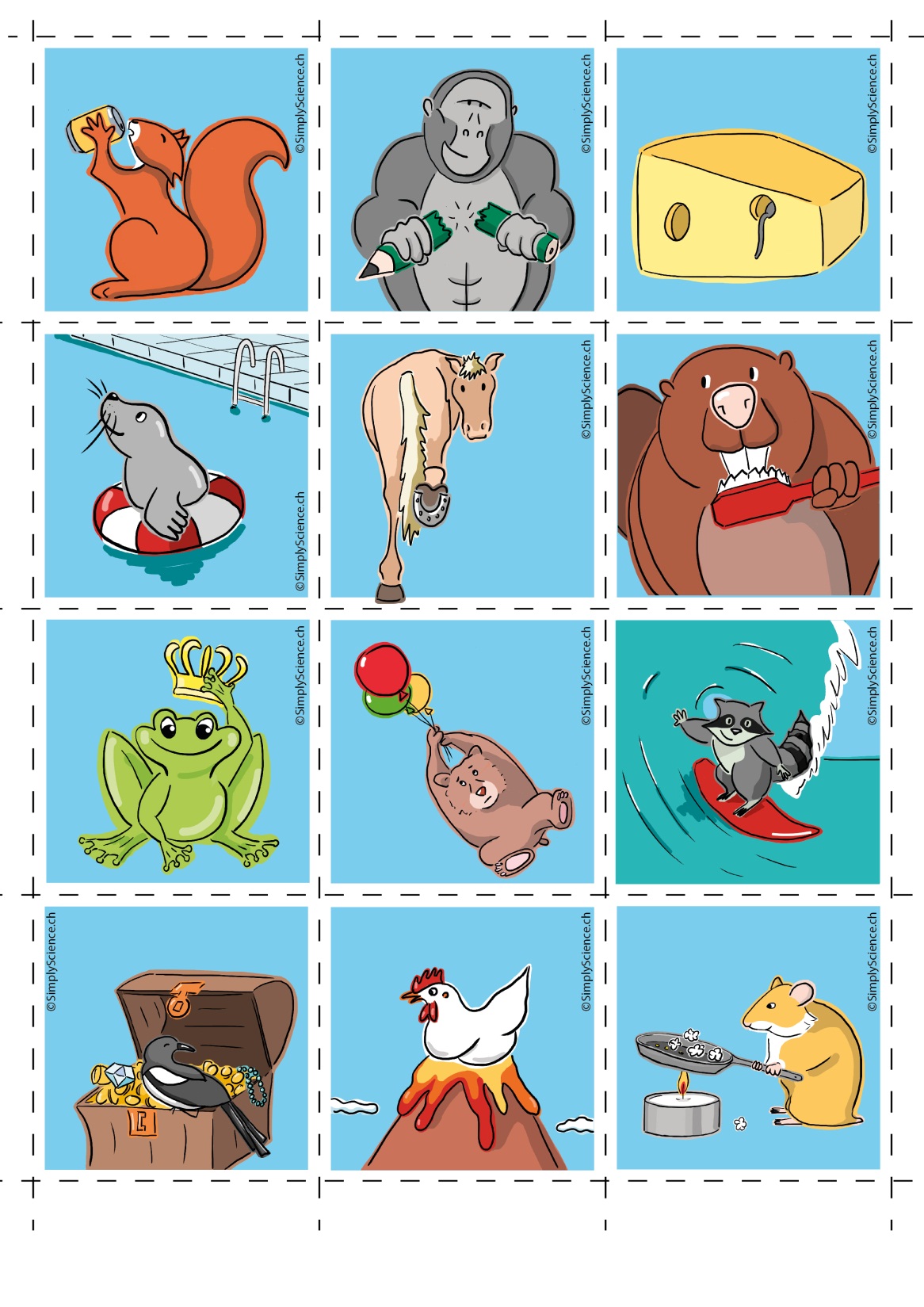 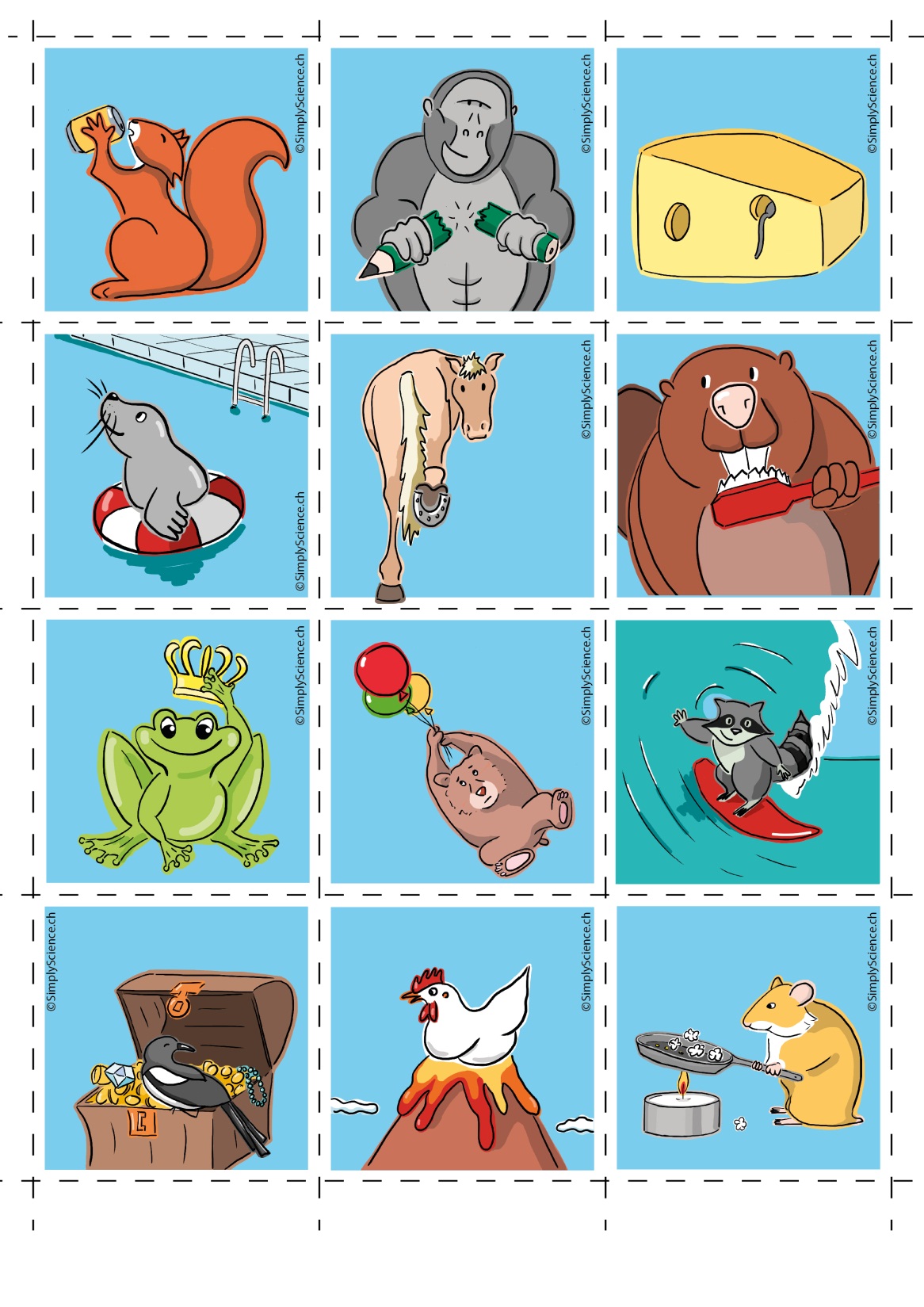 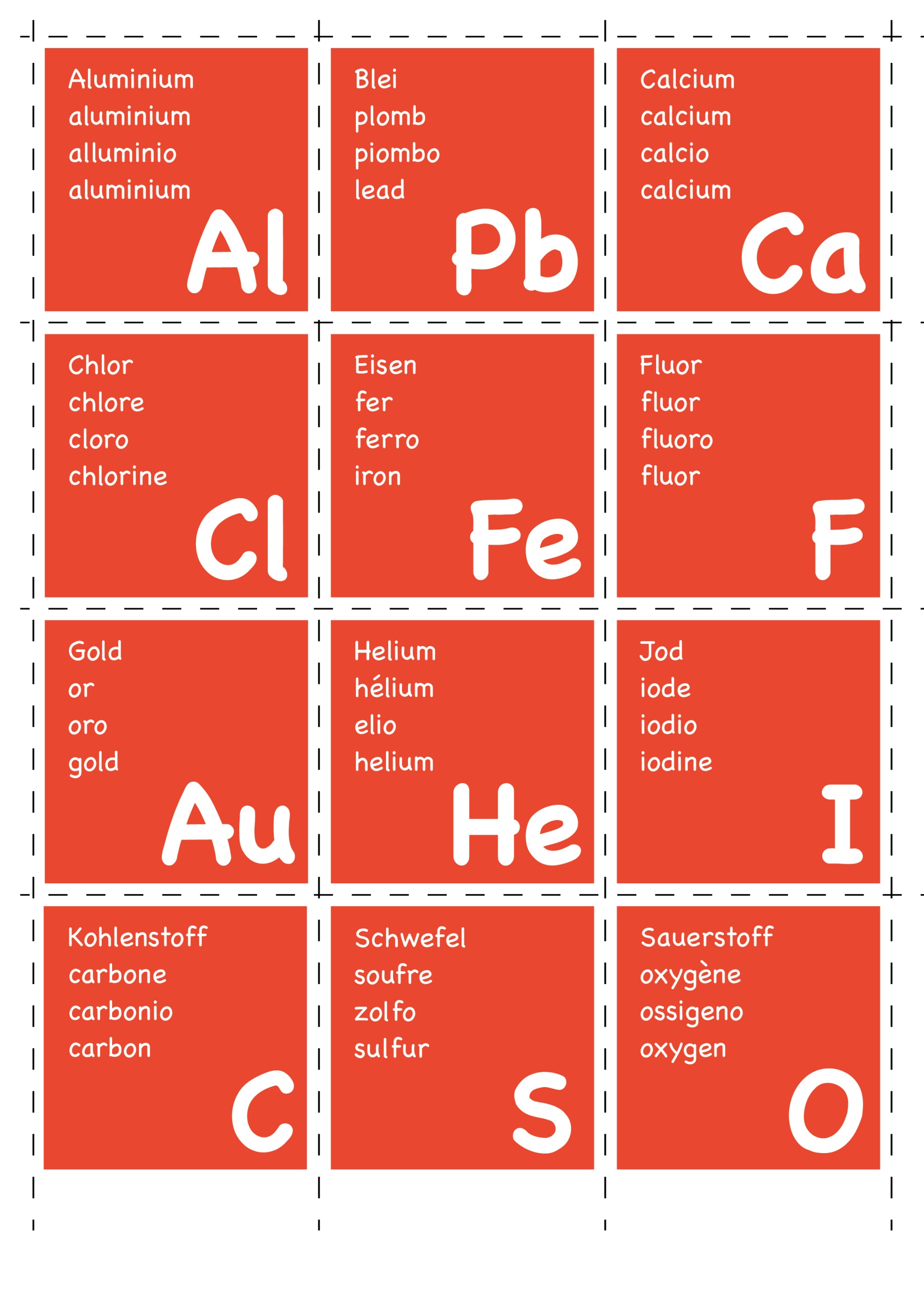 [Speaker Notes: Chlore (Cl) – Otarie (on met du chlore dans l’eau des piscines pour les désinfecter)]
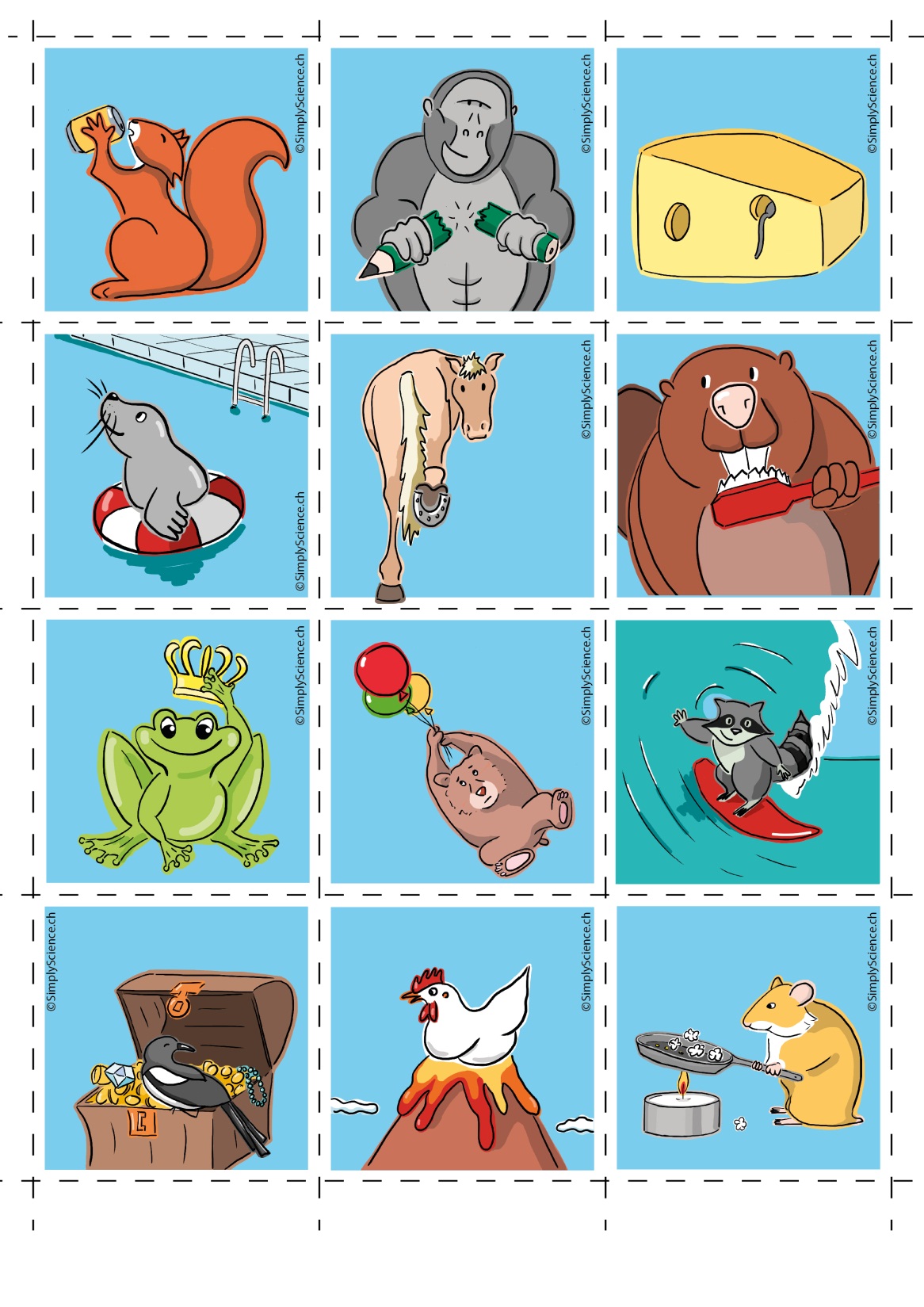 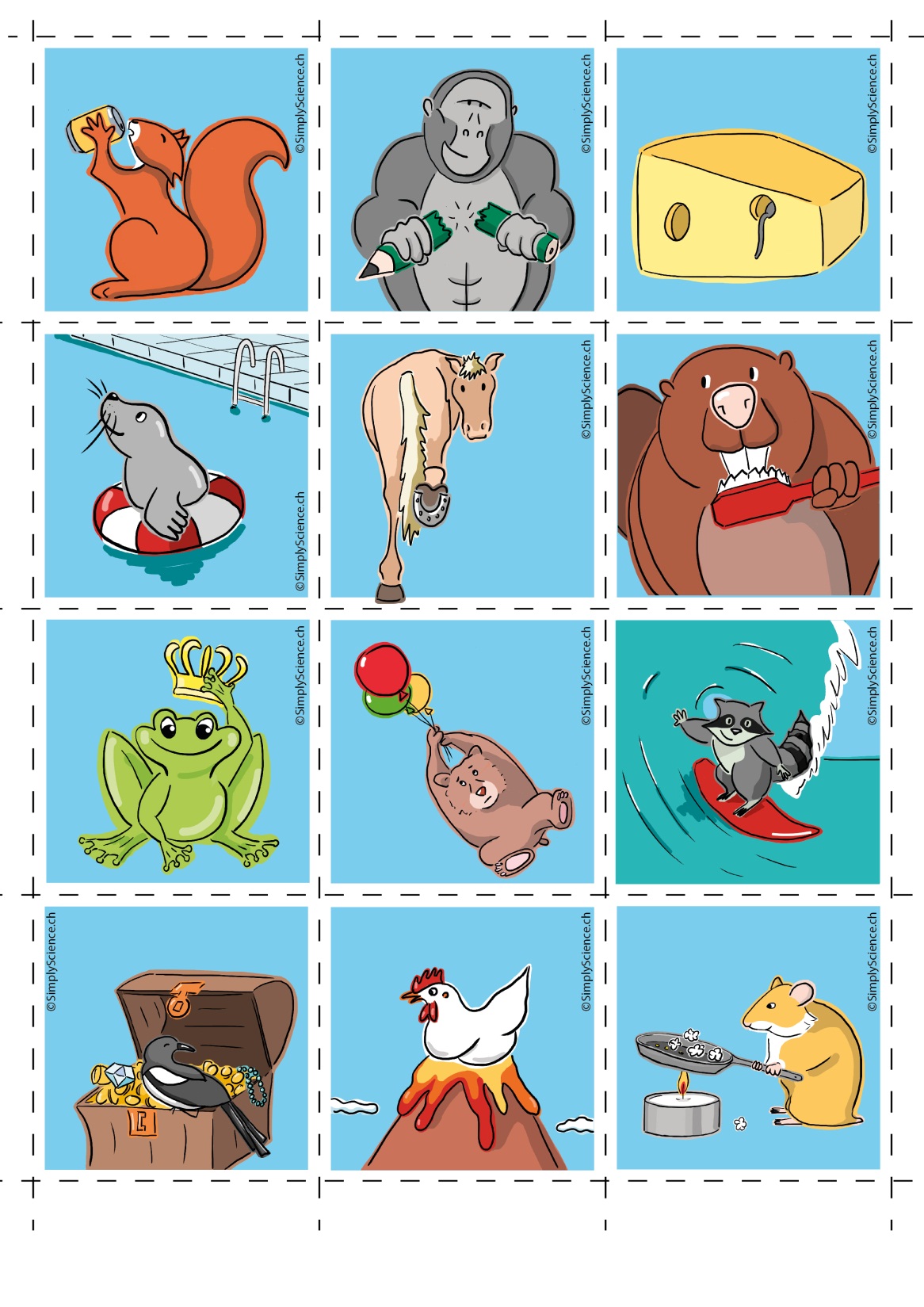 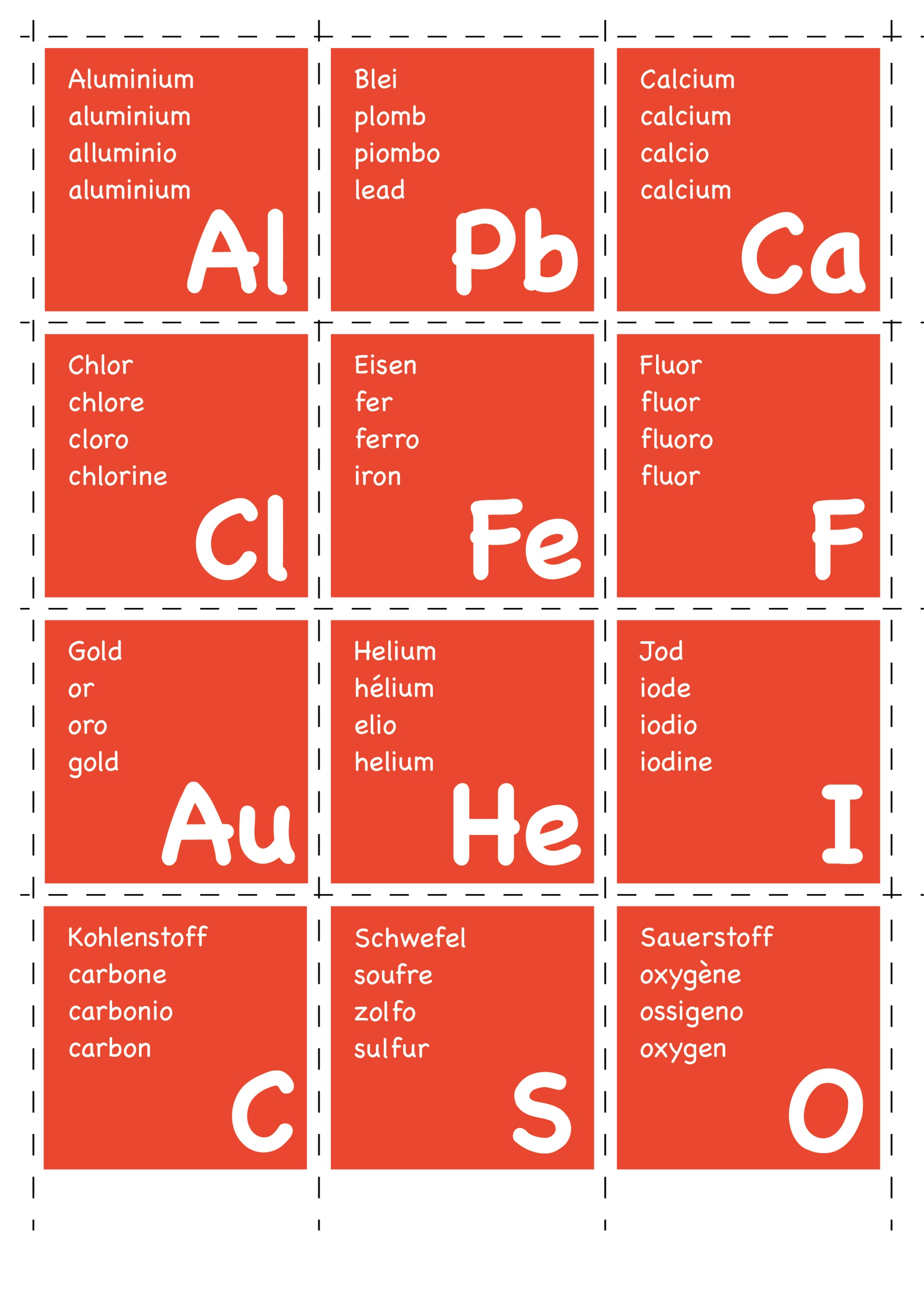 [Speaker Notes: Fer (Fe) – Cheval (fer à cheval)]
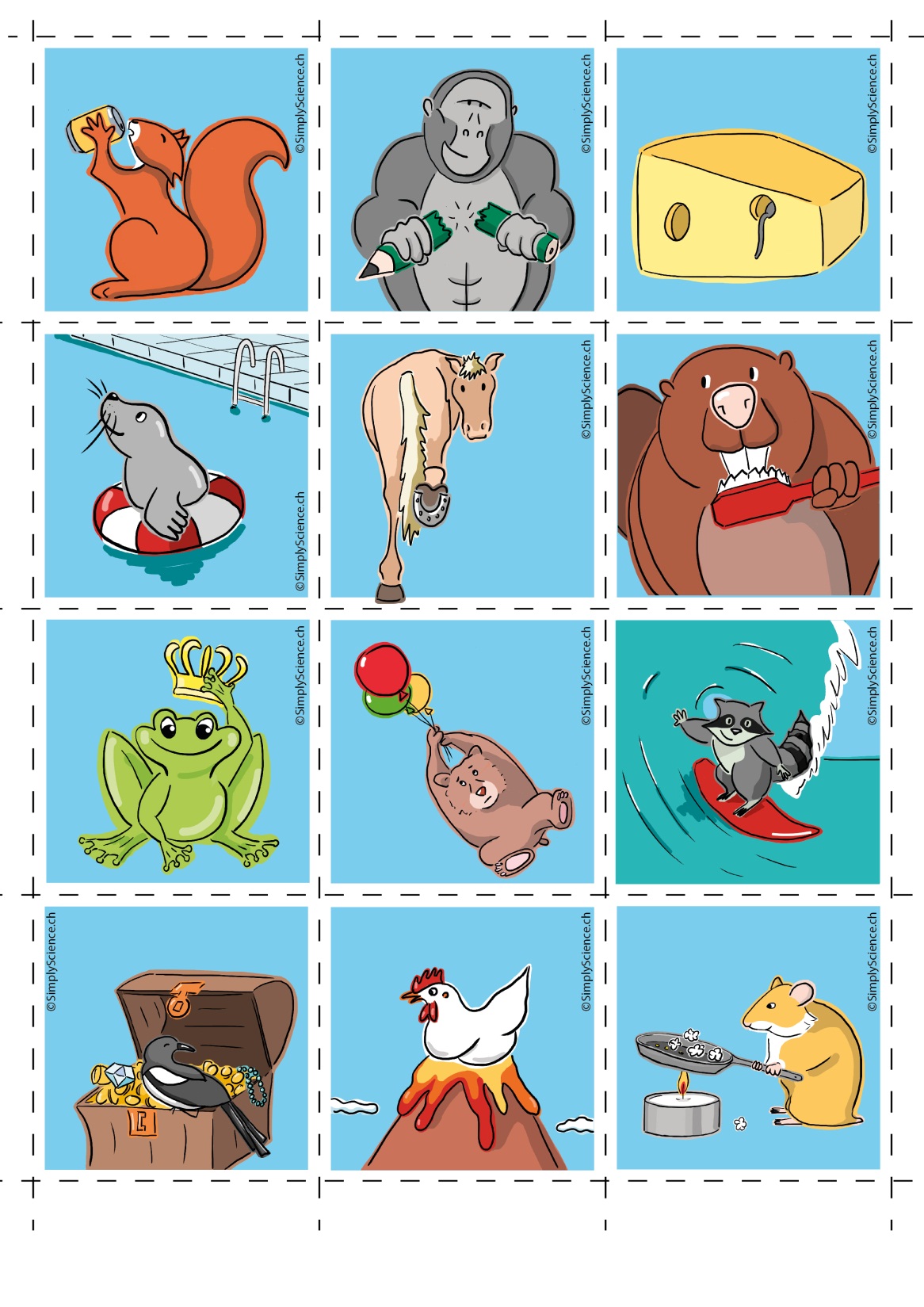 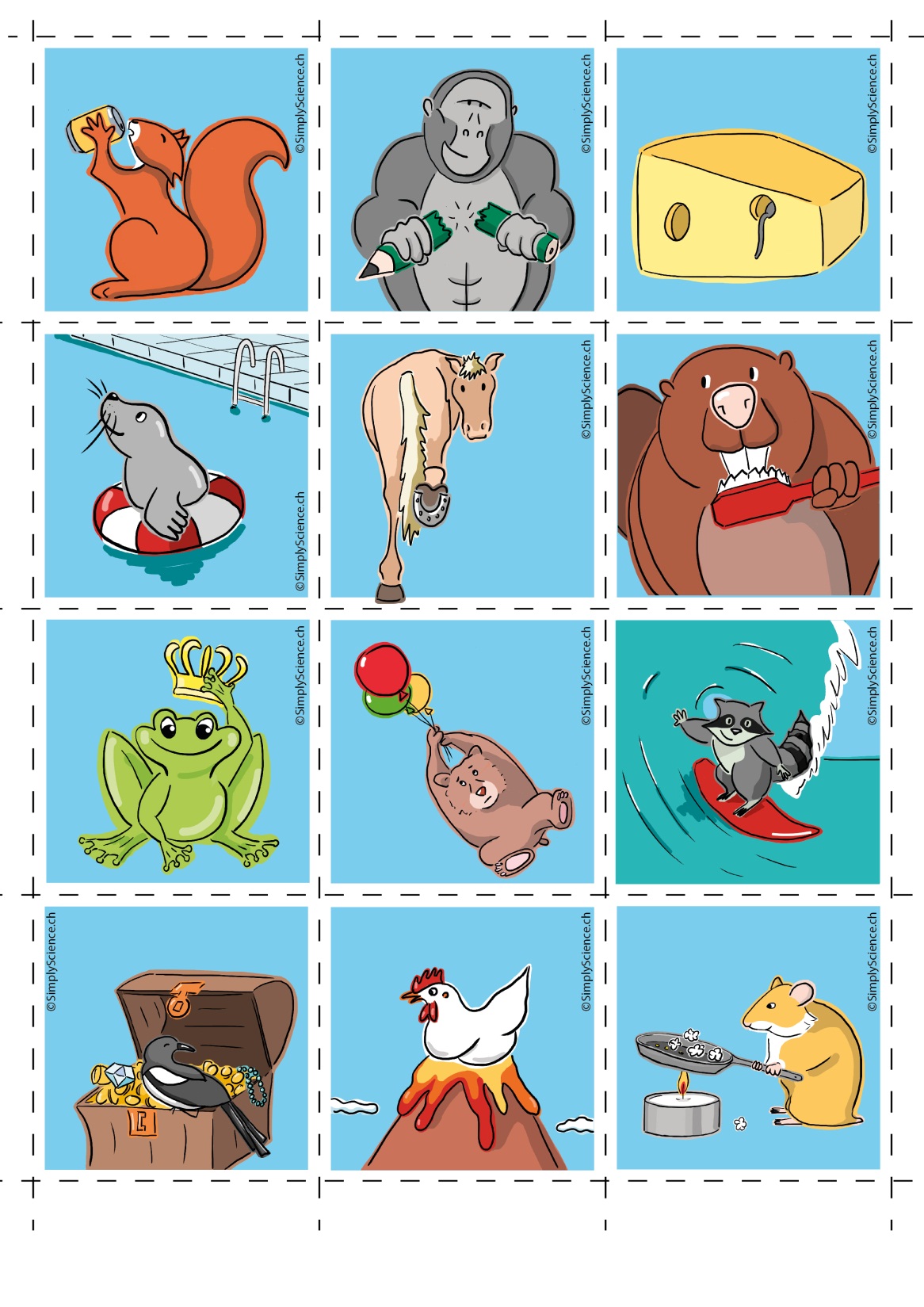 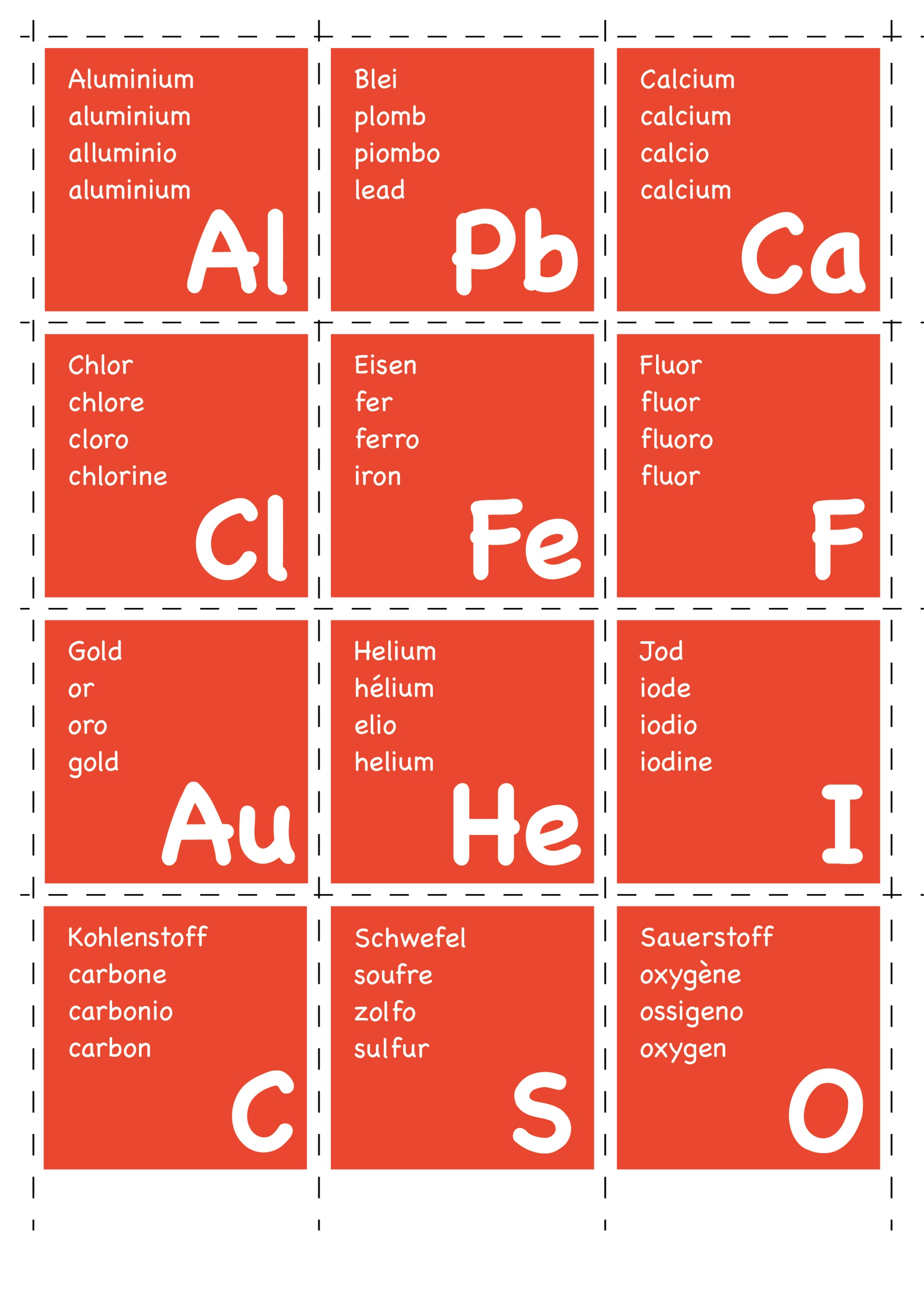 [Speaker Notes: Fluor (F) – Castor (le dentifrice contient du fluor)]
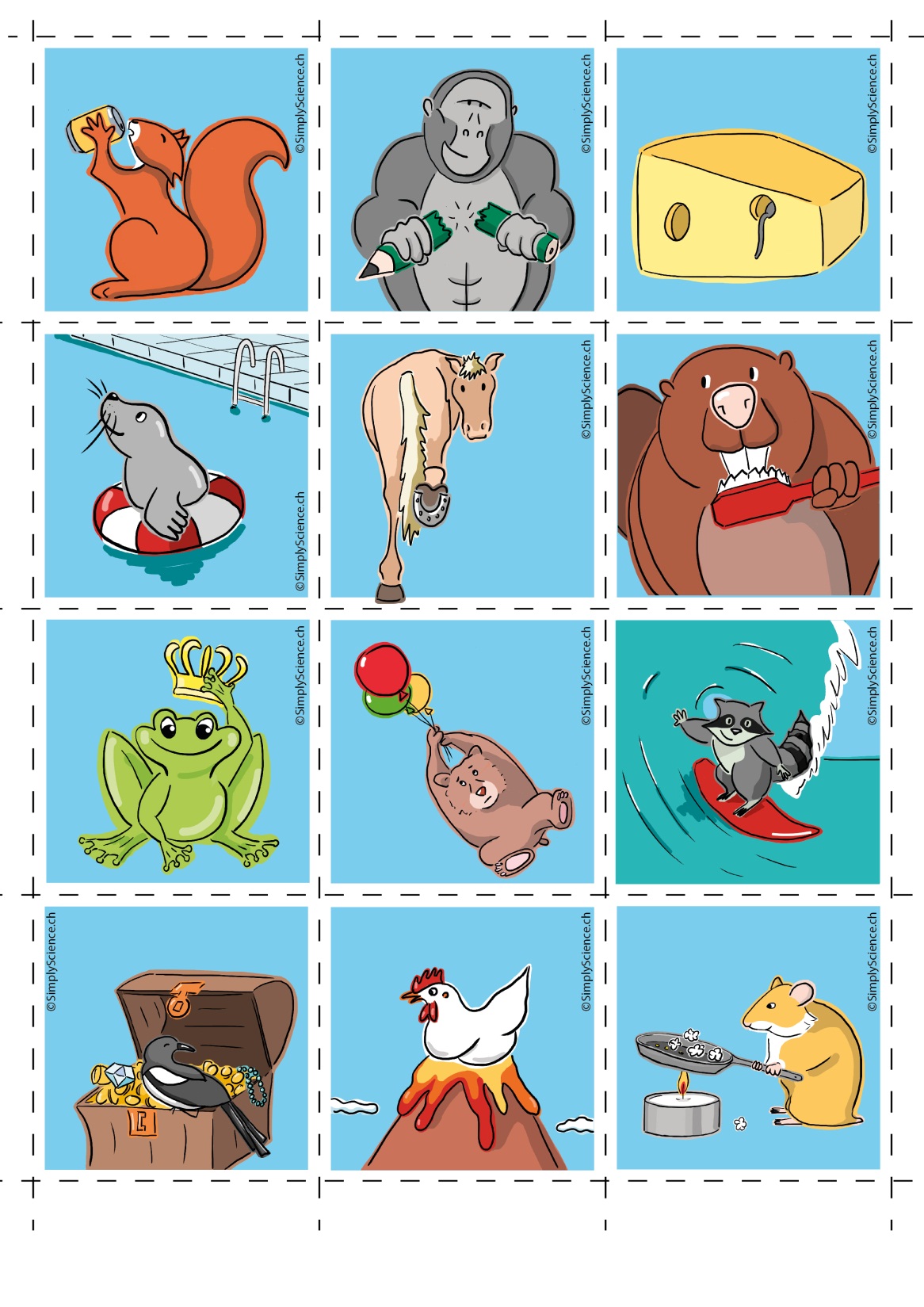 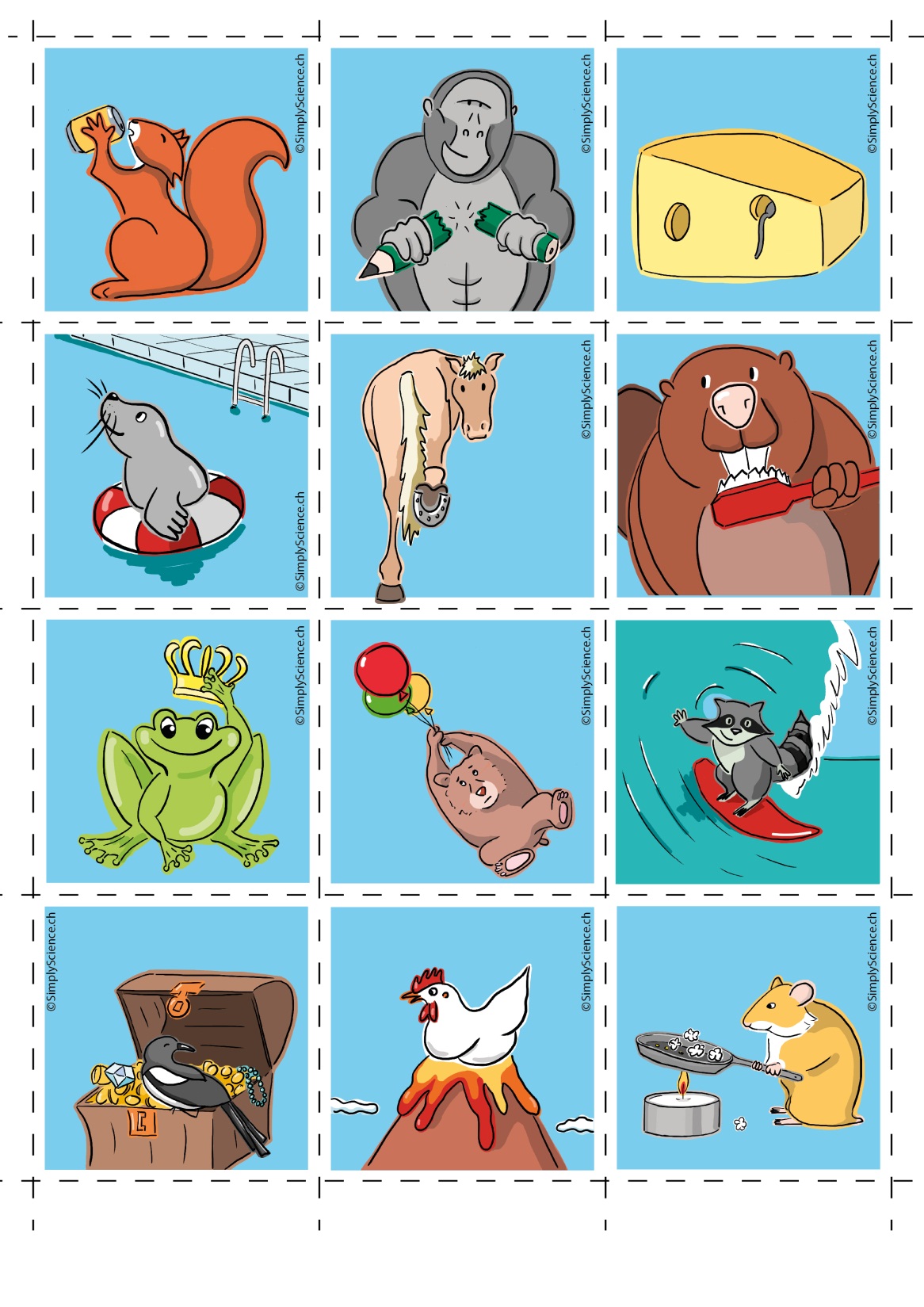 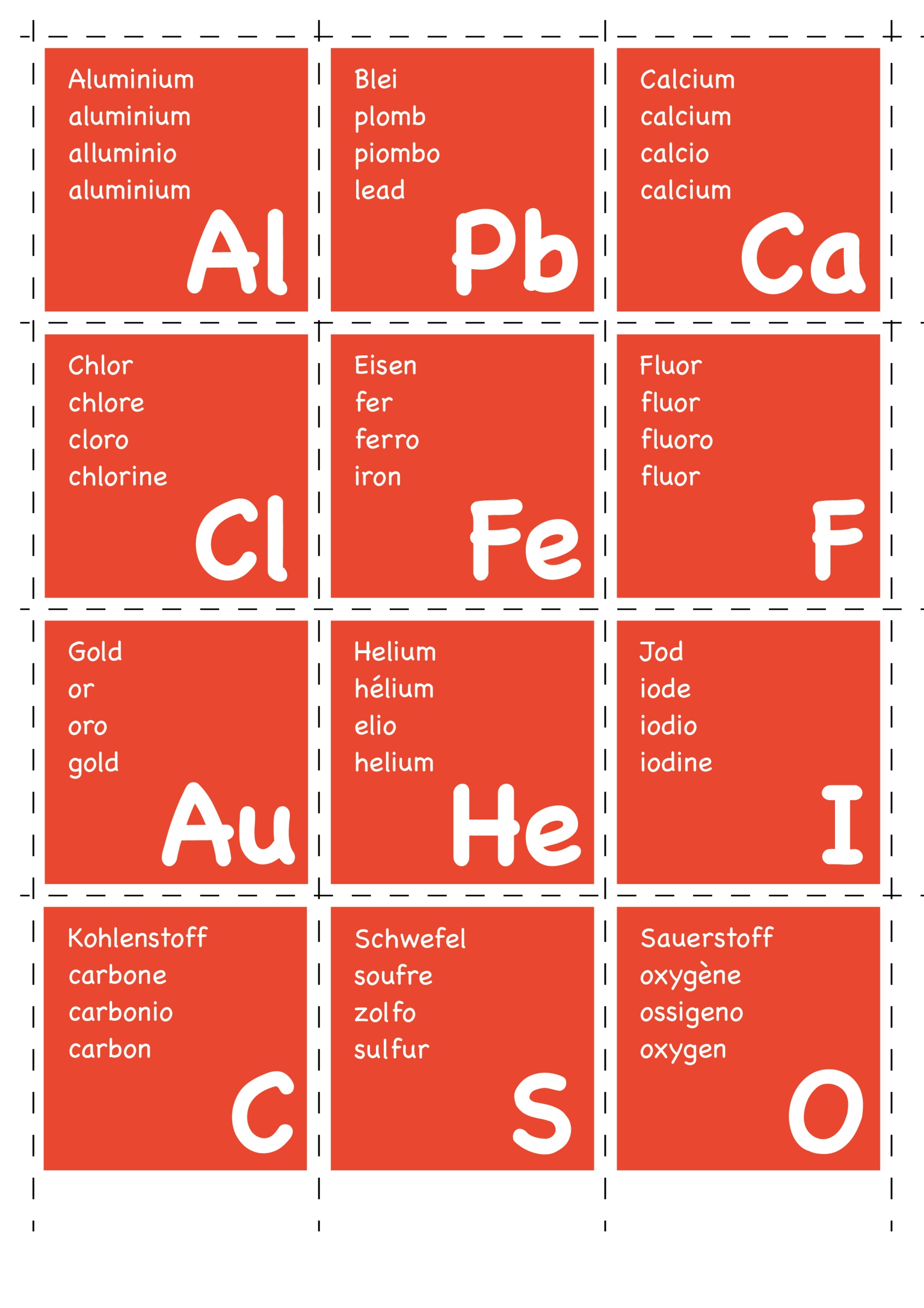 [Speaker Notes: Or (Au) – Grenouille  (couronne en or du roi grenouille)]
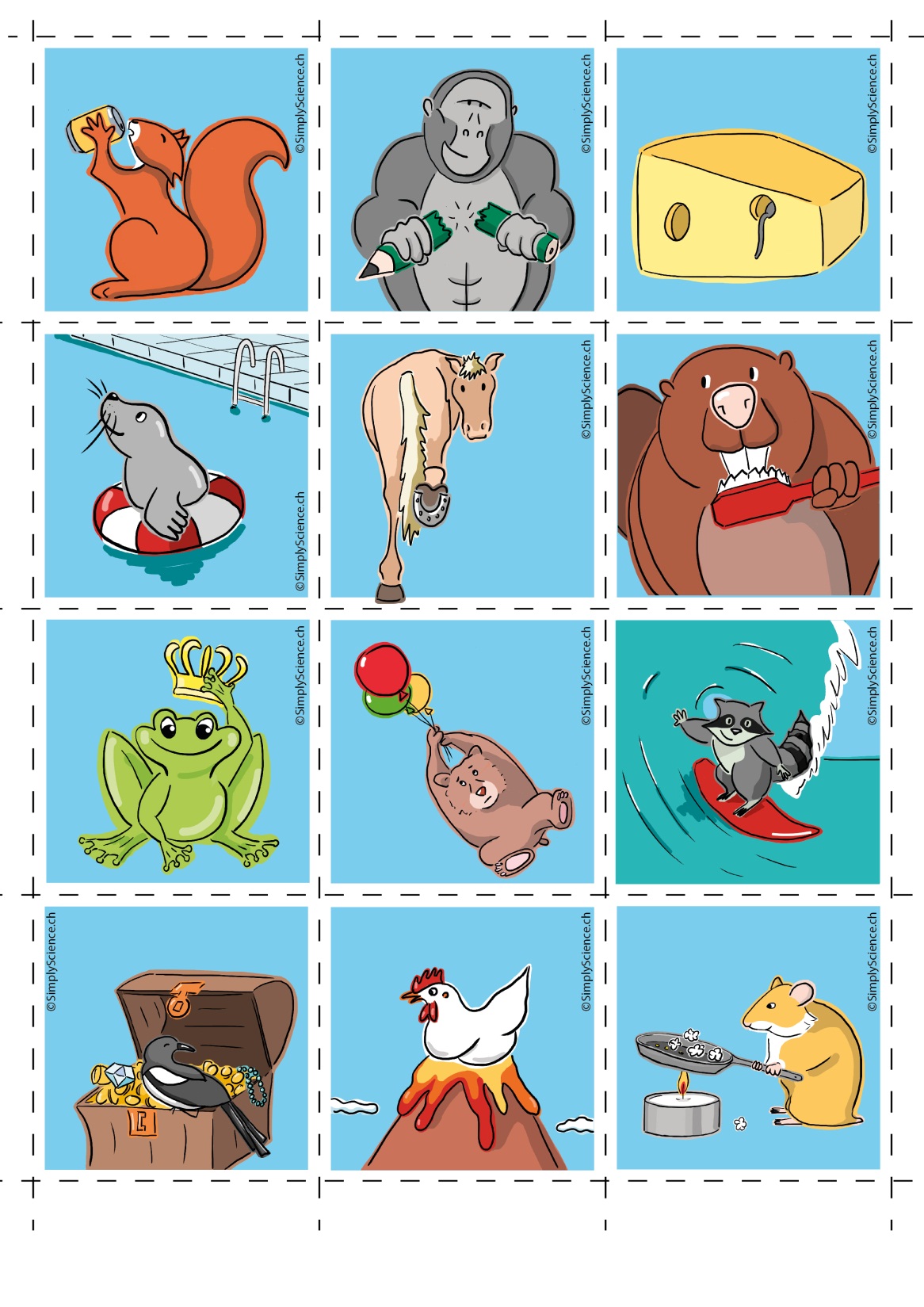 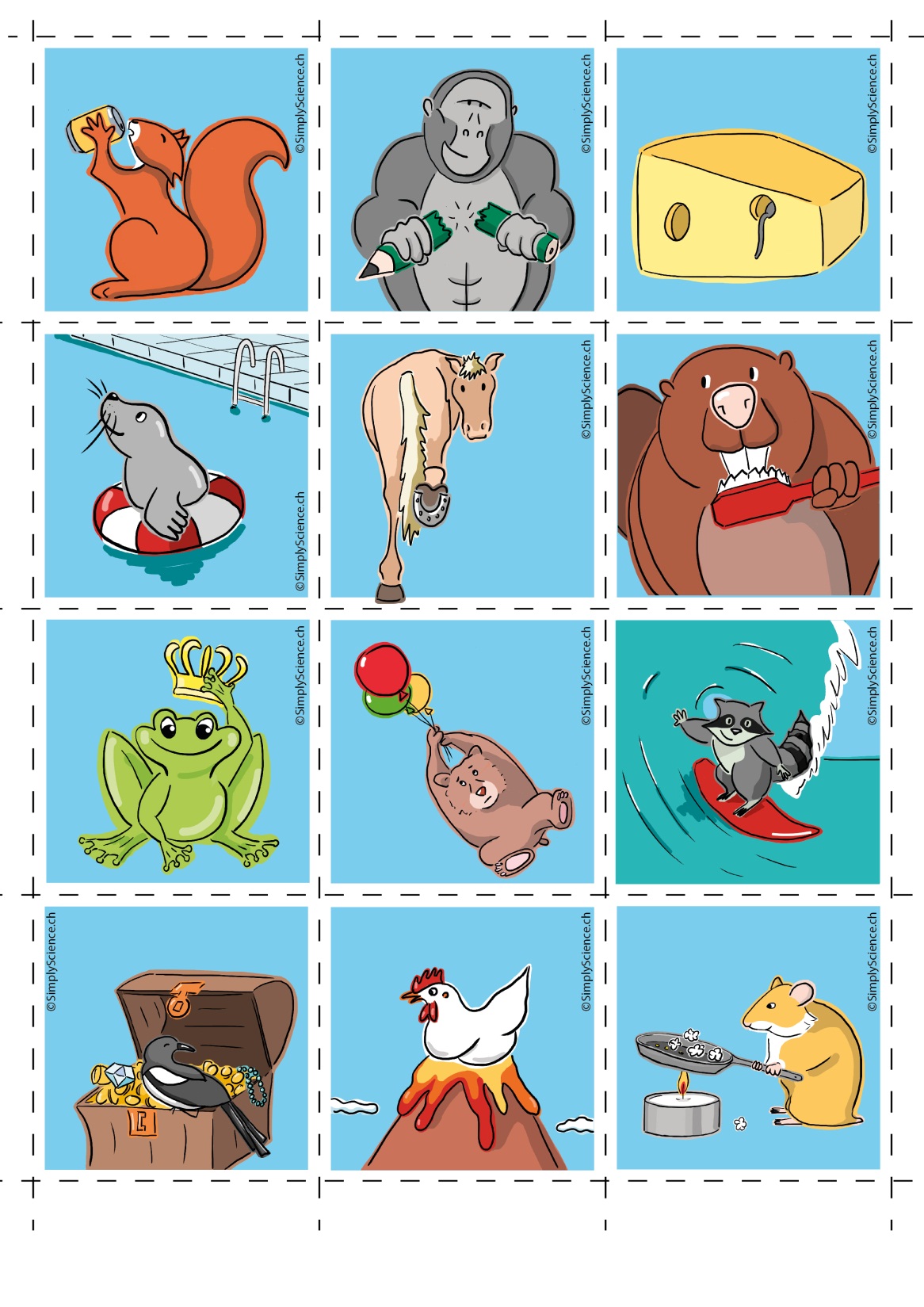 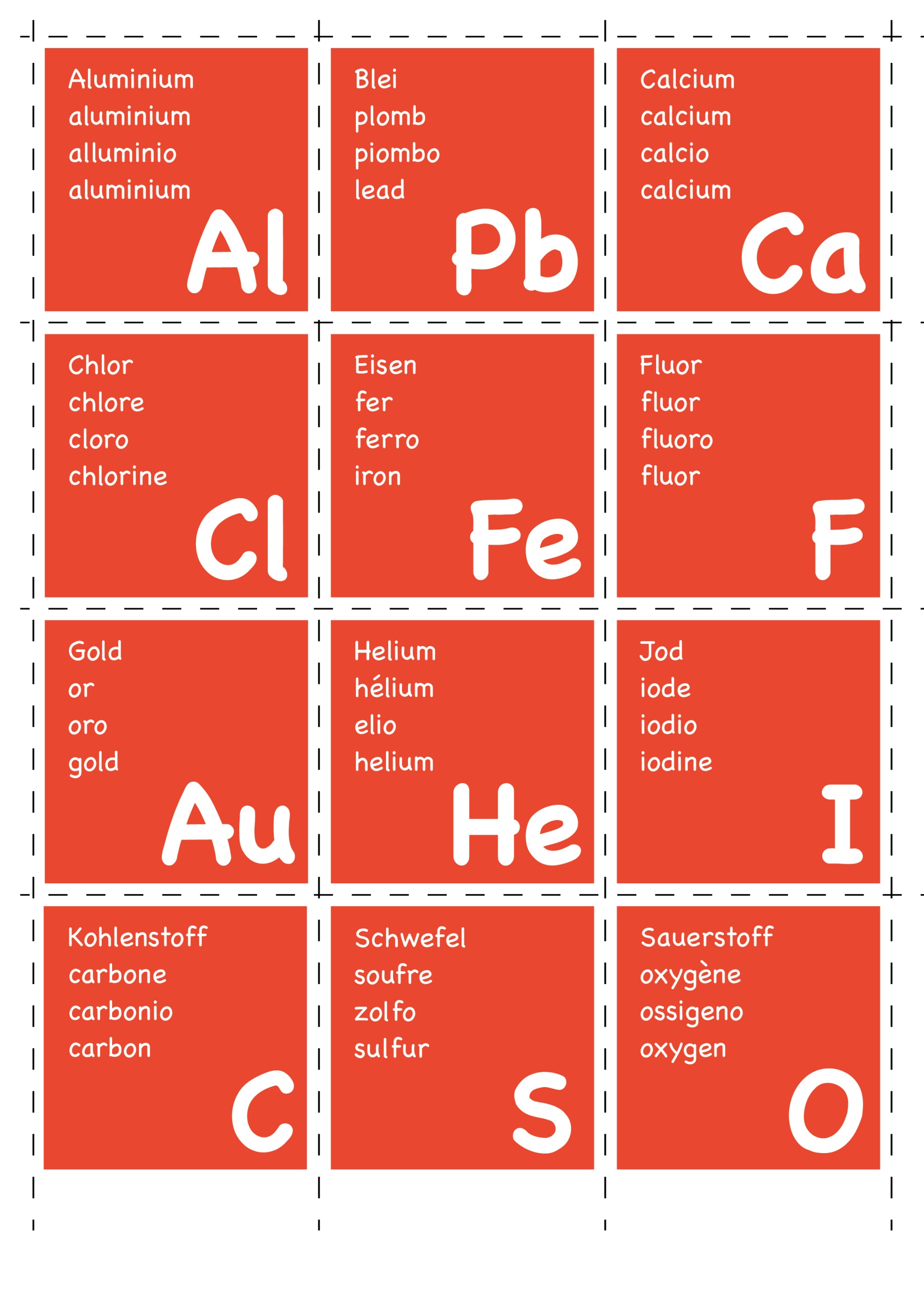 [Speaker Notes: Hélium (He) – Ours (les ballons gonflés à l’hélium s’envolent)]
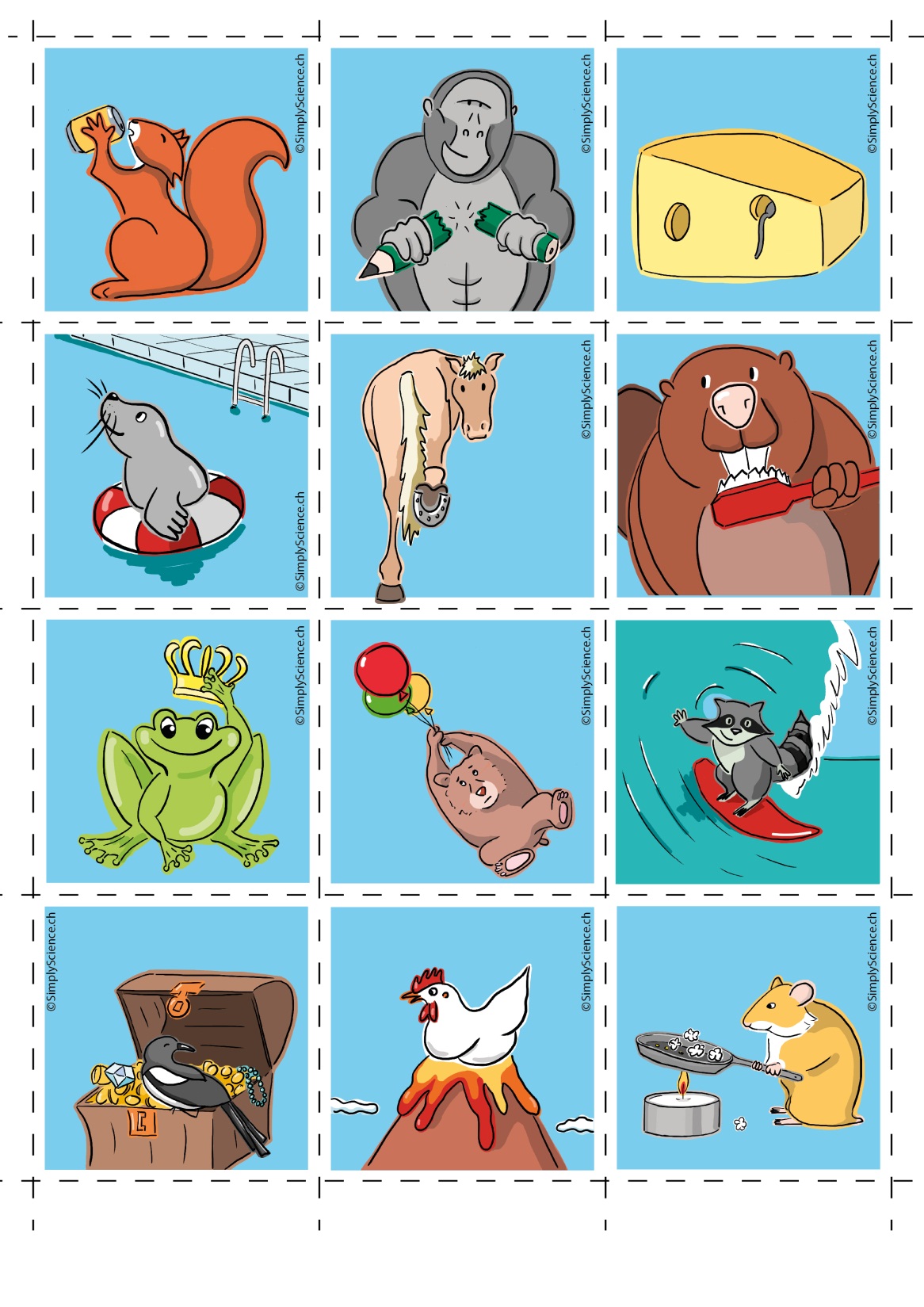 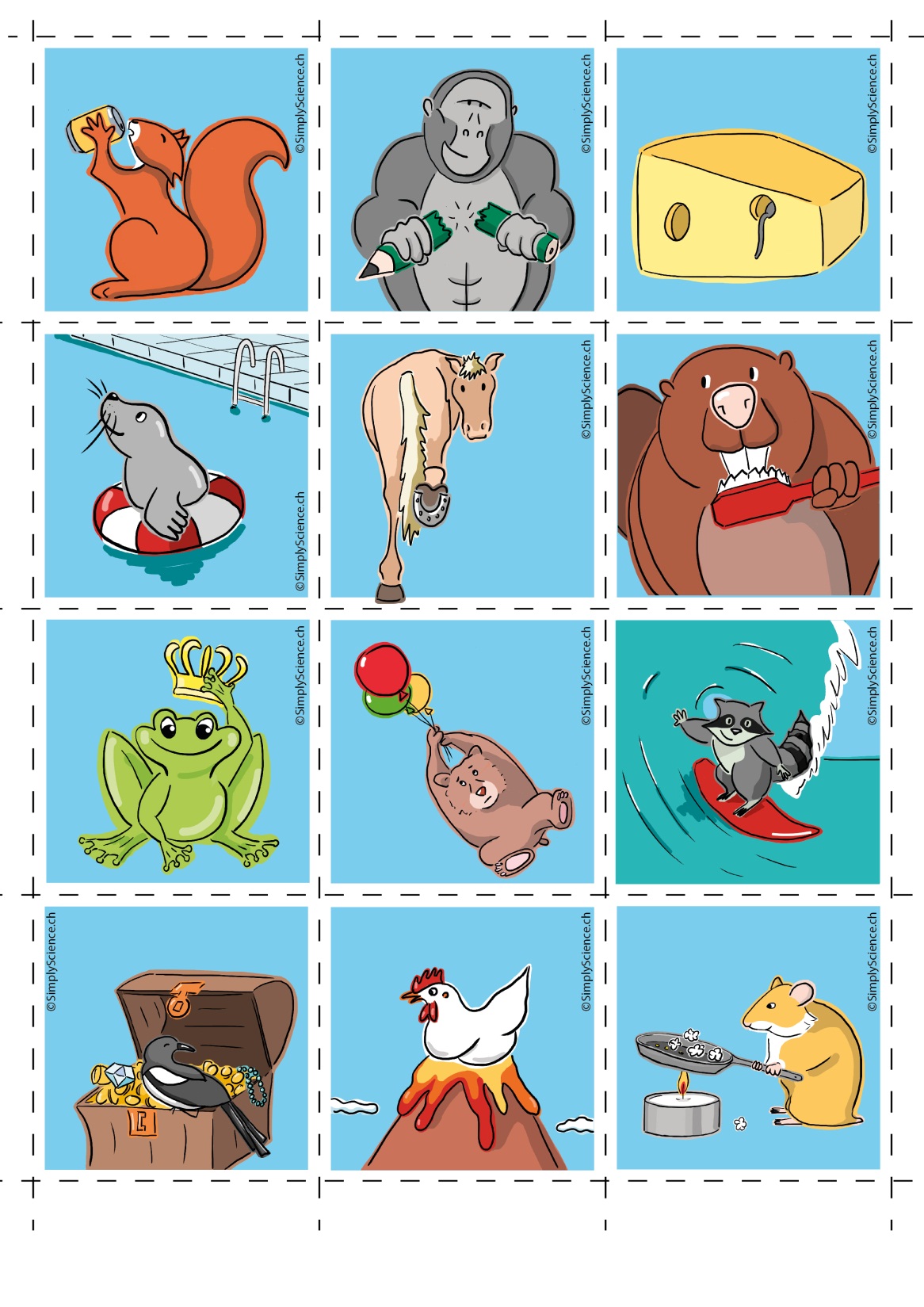 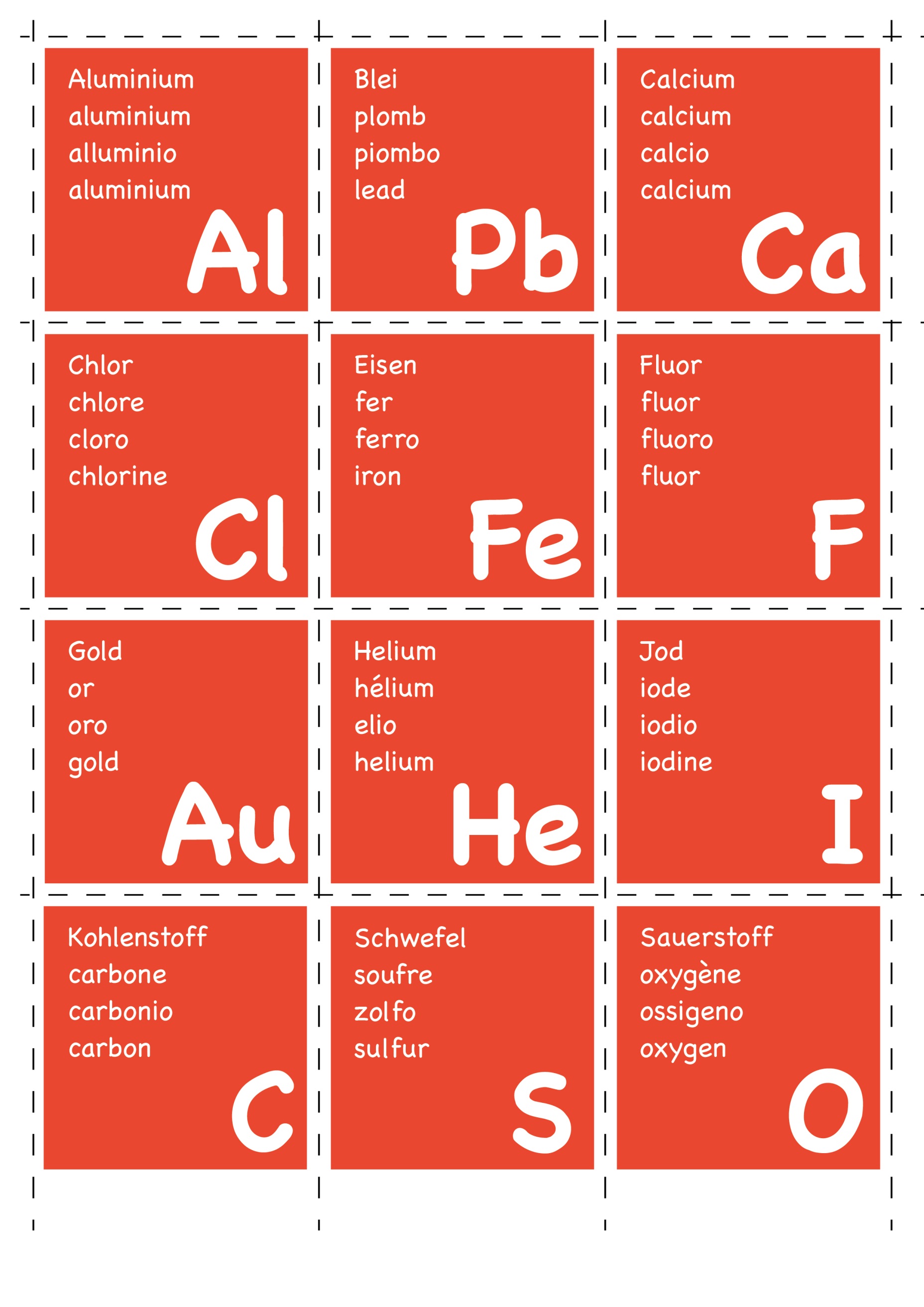 [Speaker Notes: Iode (I) – Raton-laveur (l’eau de mer contient de l’iode)]
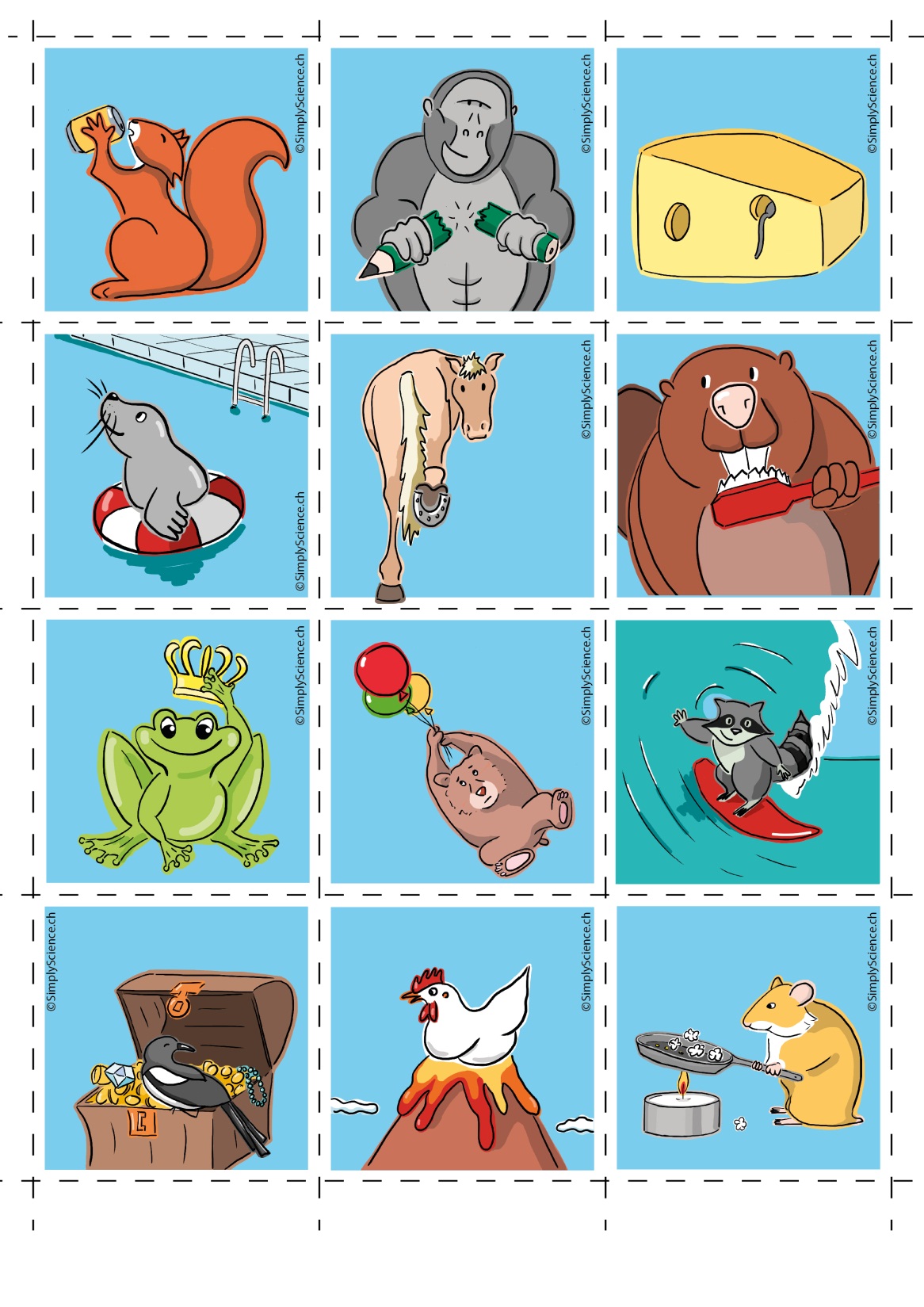 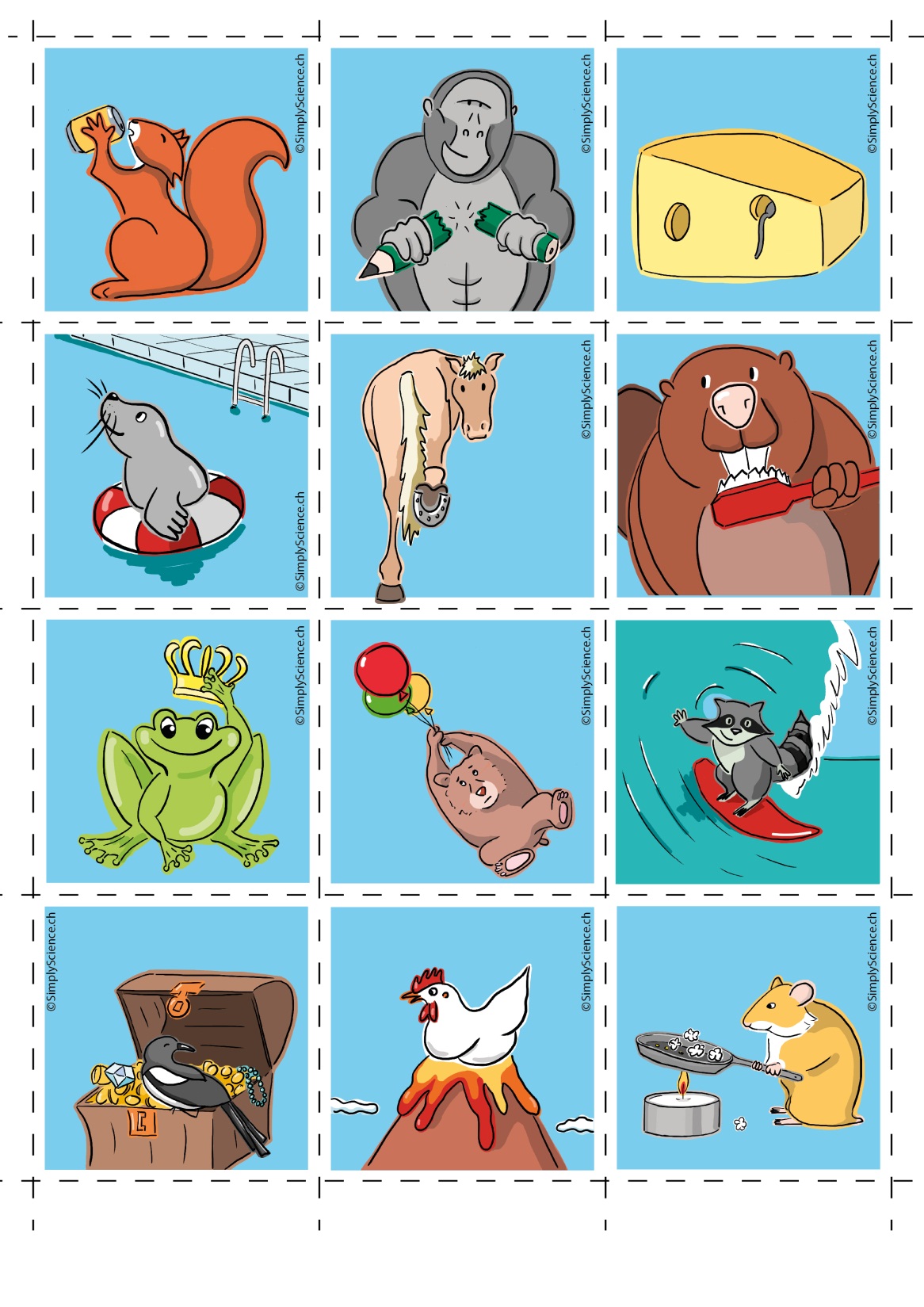 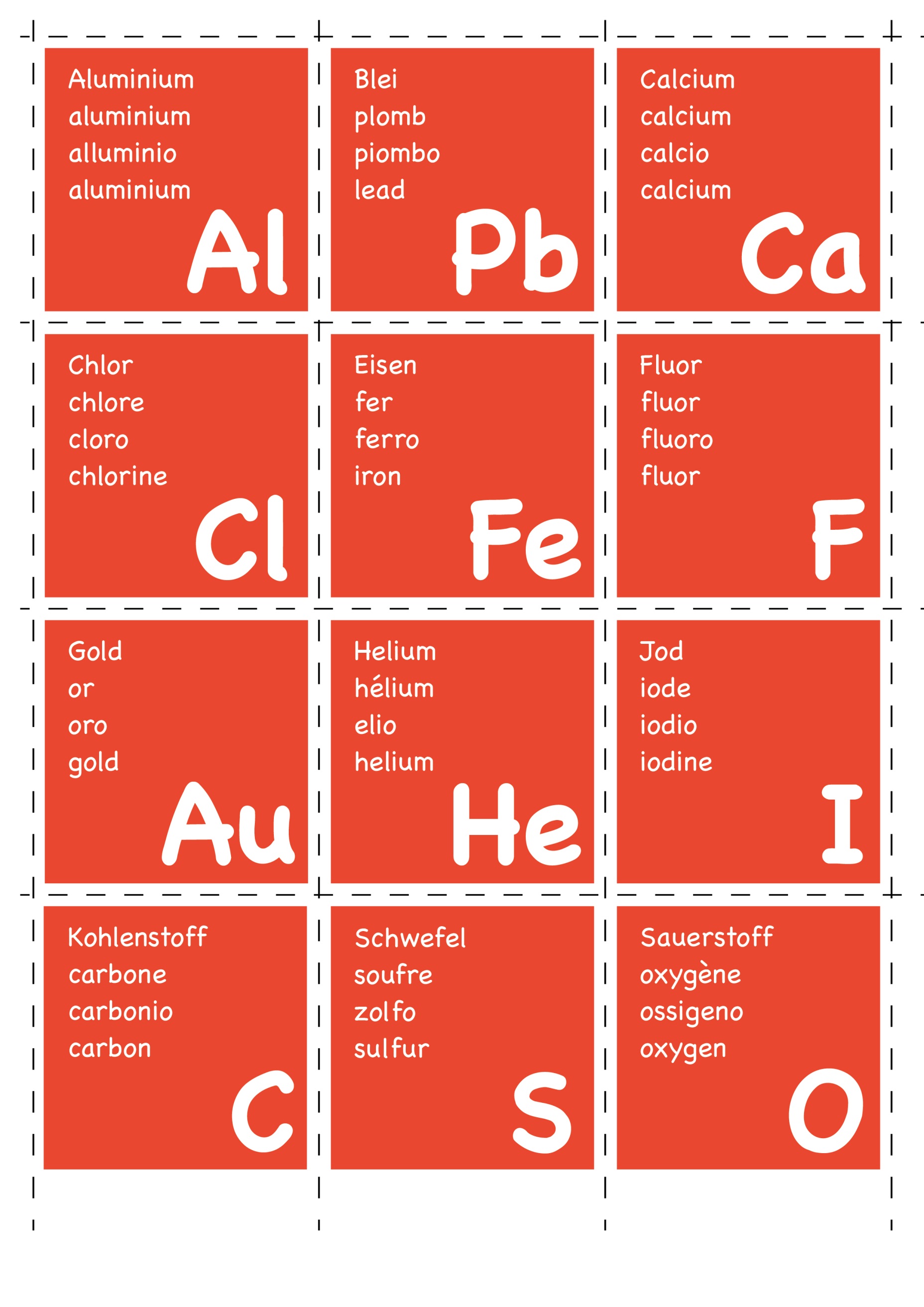 [Speaker Notes: Carbone (C) – Pie (le diamant dans le coffre au trésor)]
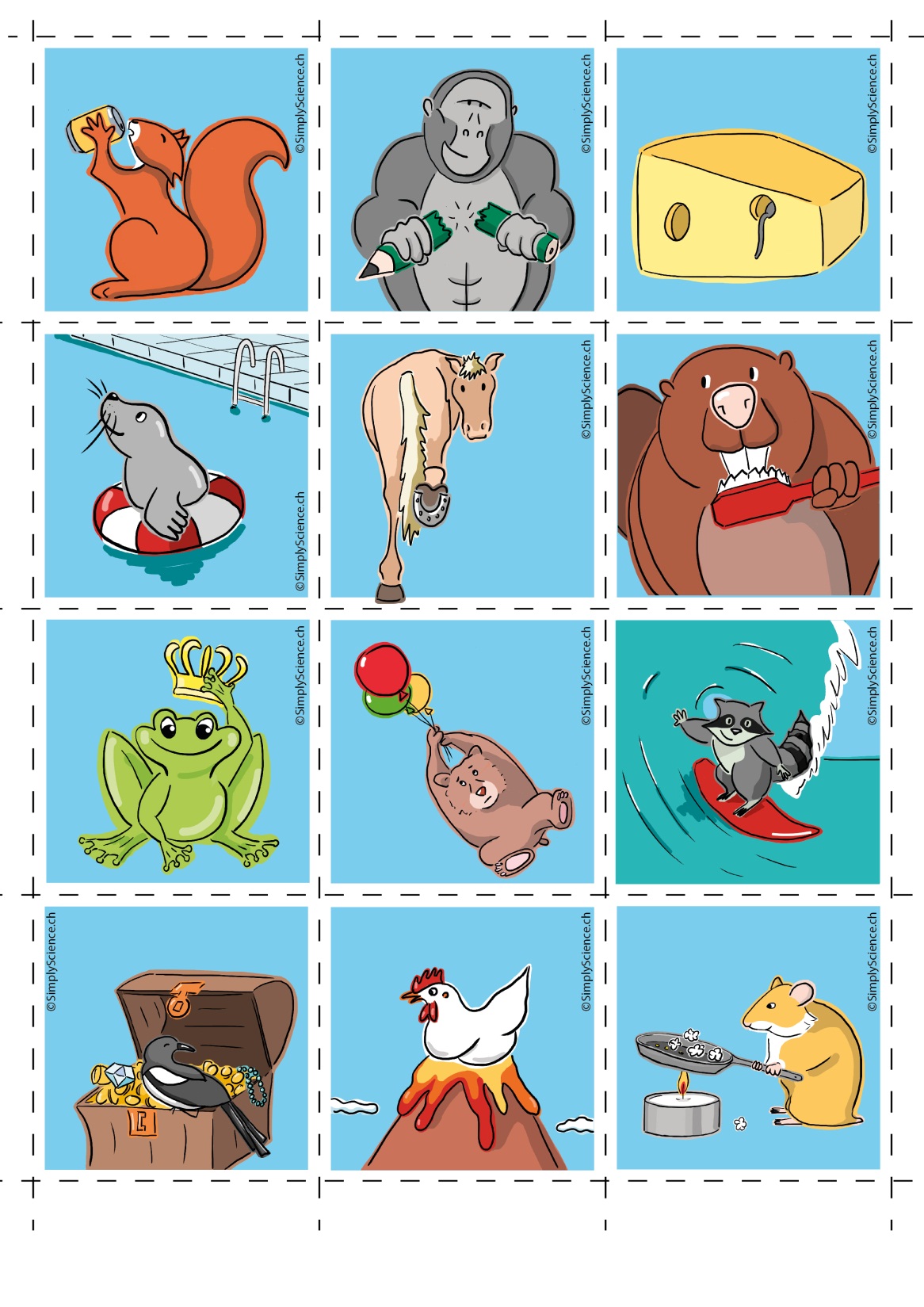 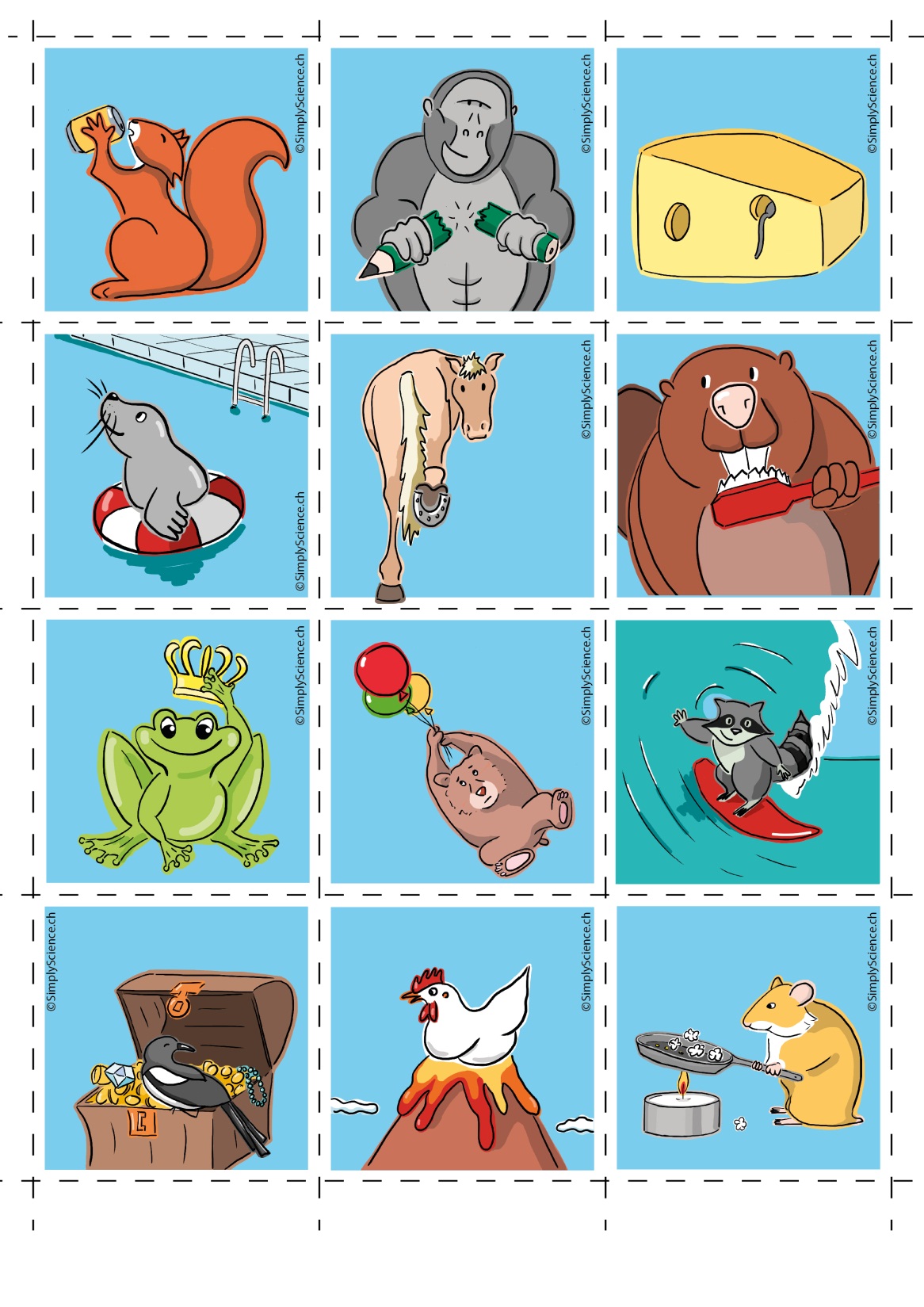 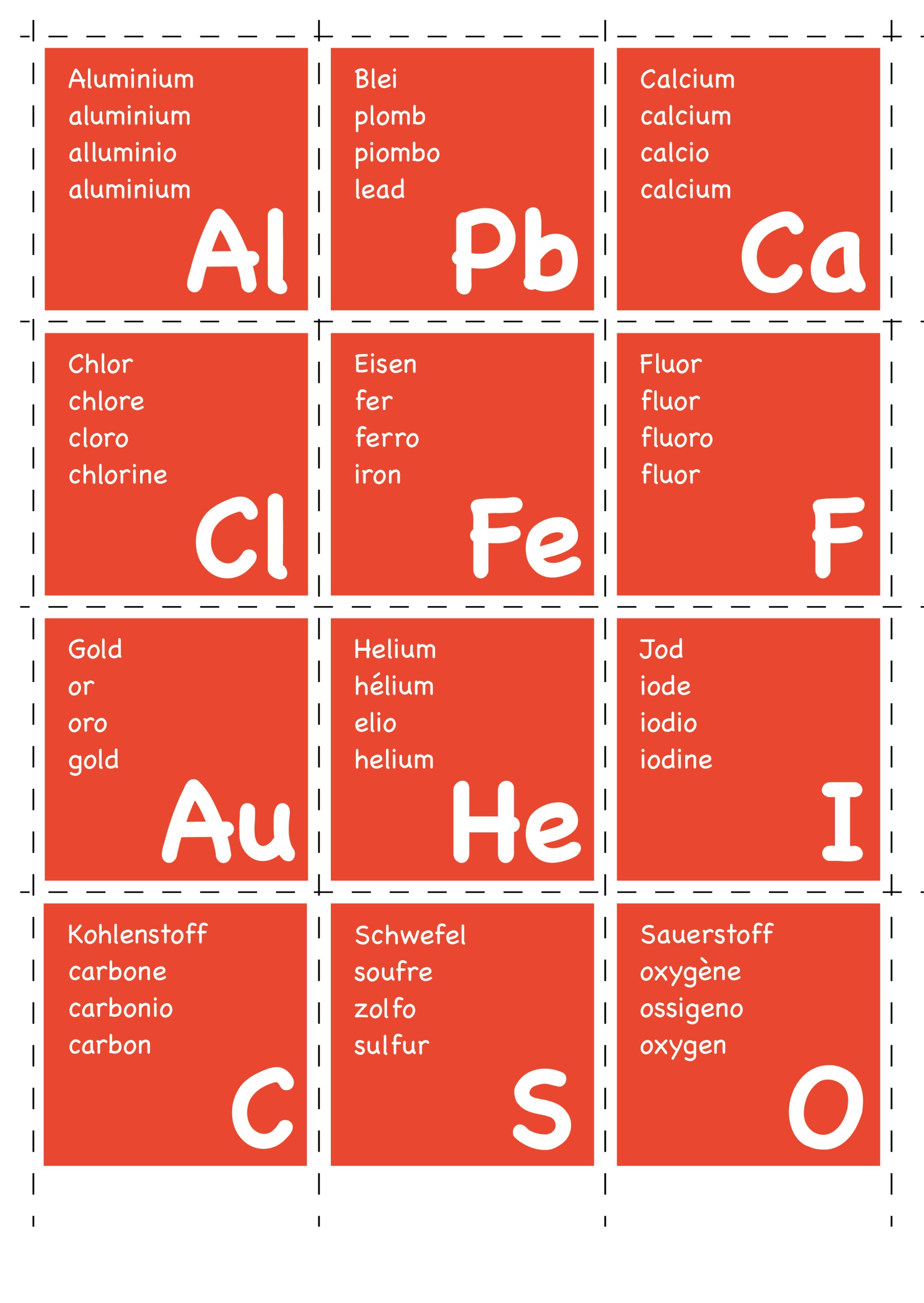 [Speaker Notes: Oxygène (O) – Hamster (la bougie ne brûle qu’en présence d’oxygène)]
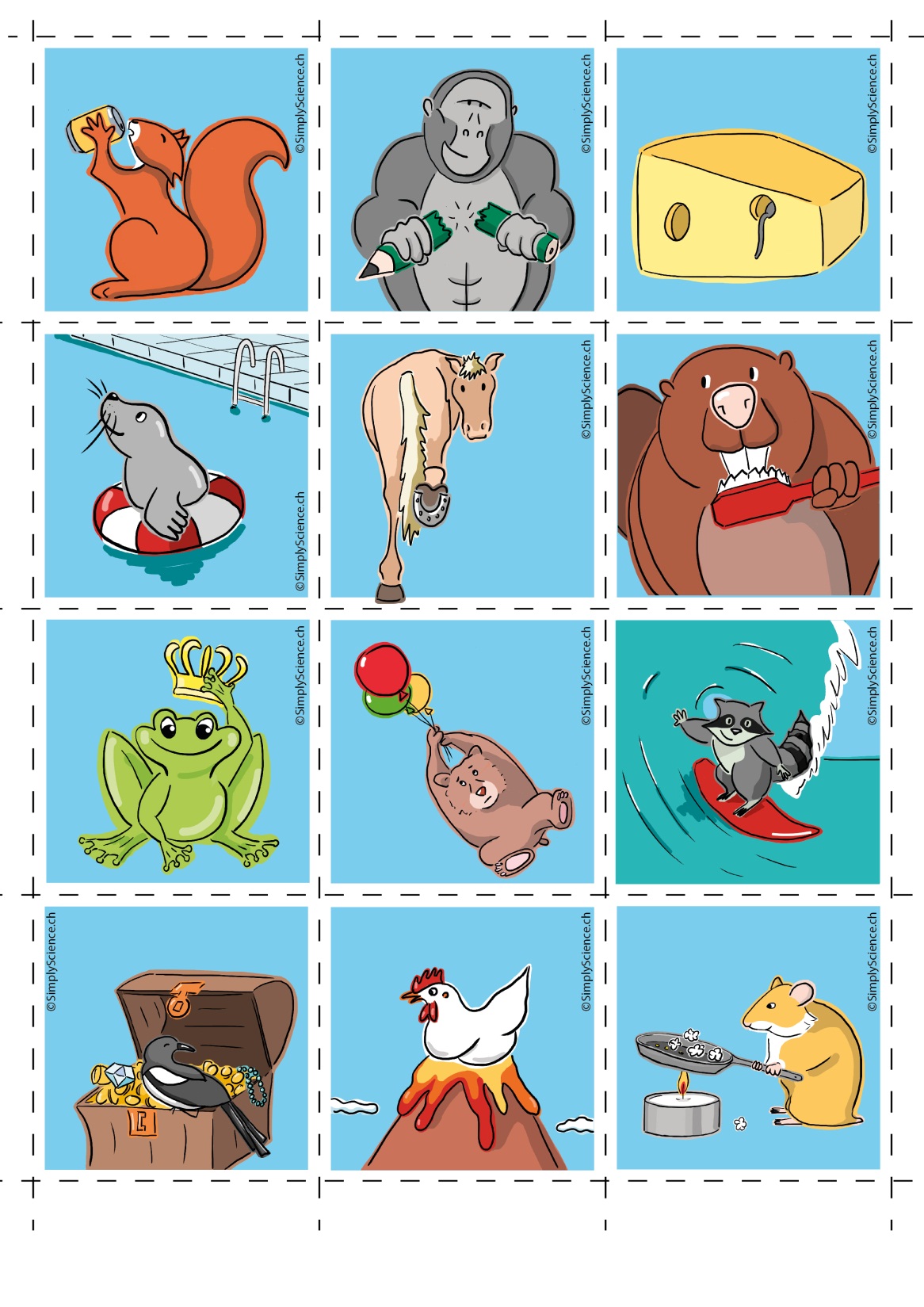 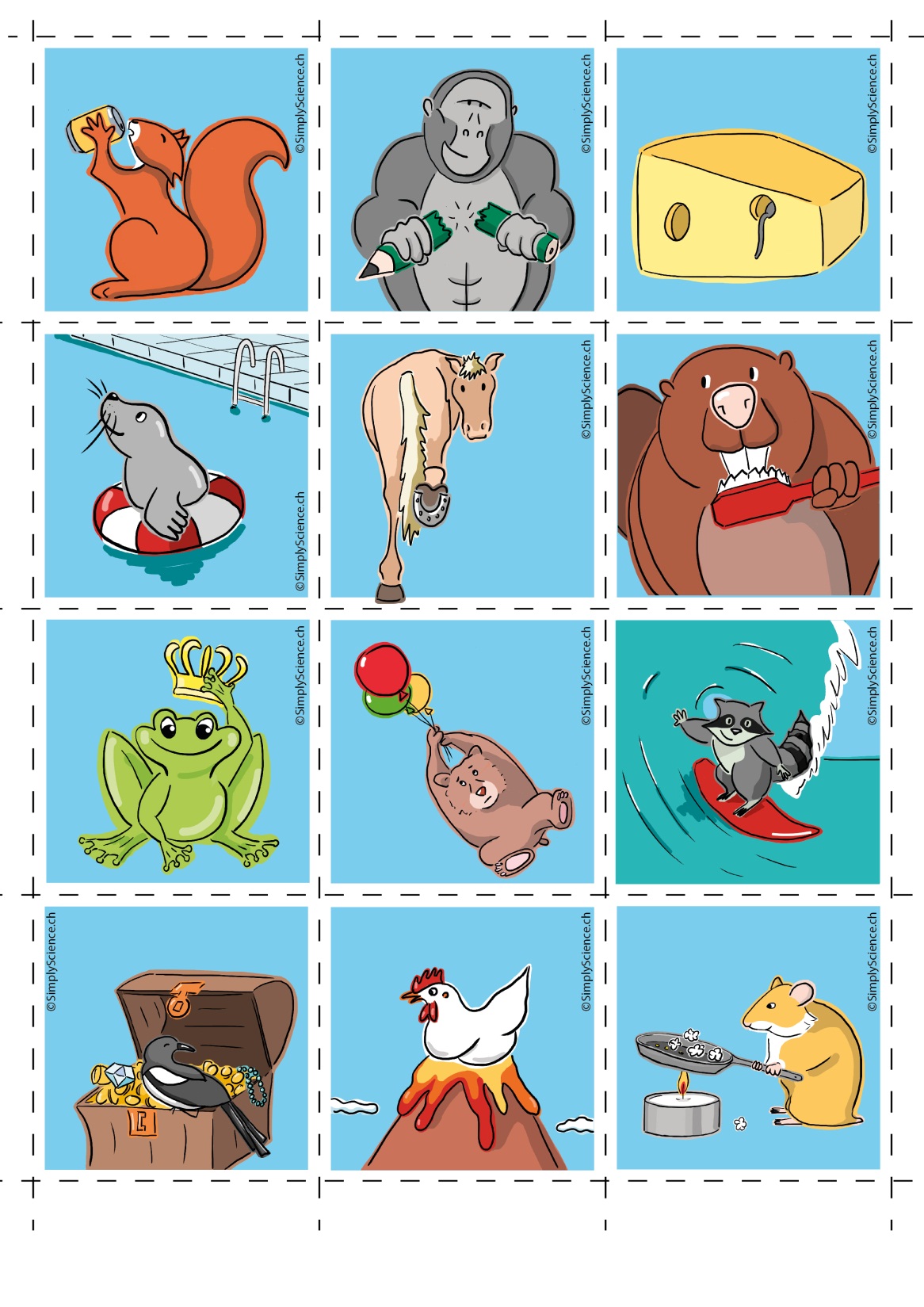 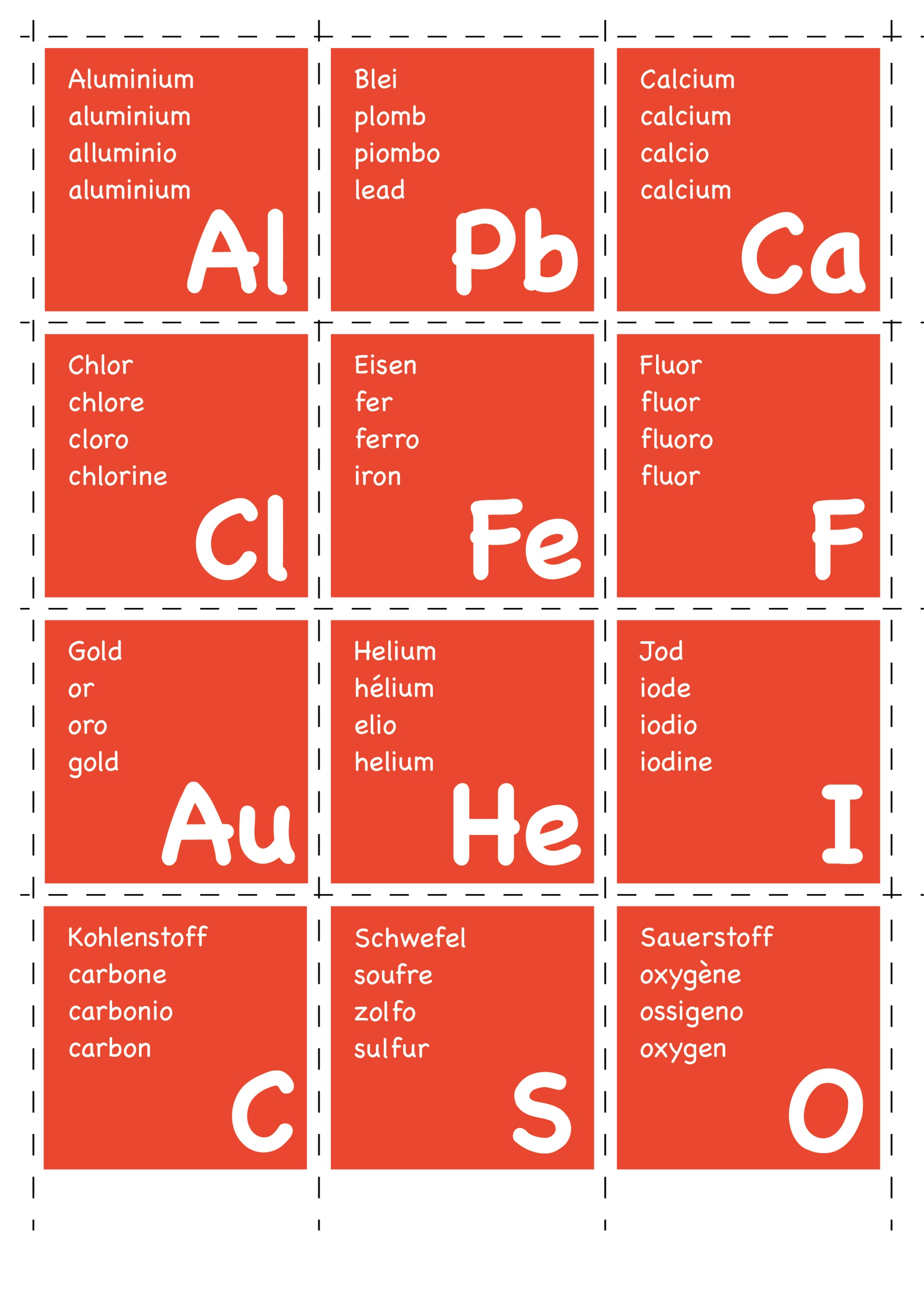 [Speaker Notes: Soufre (S) – Poule (on trouve du soufre dans les œufs et les fumées volcaniques)]
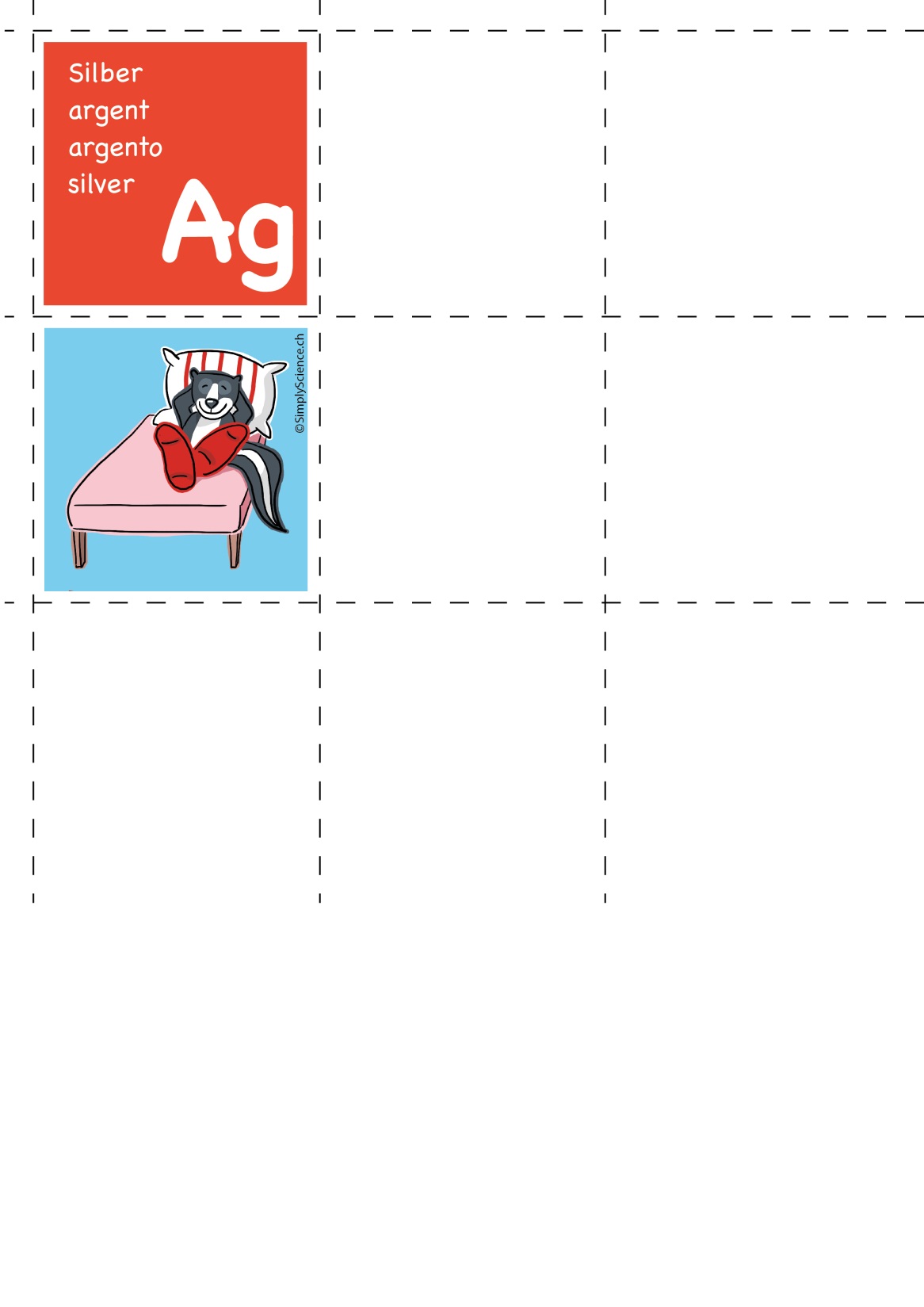 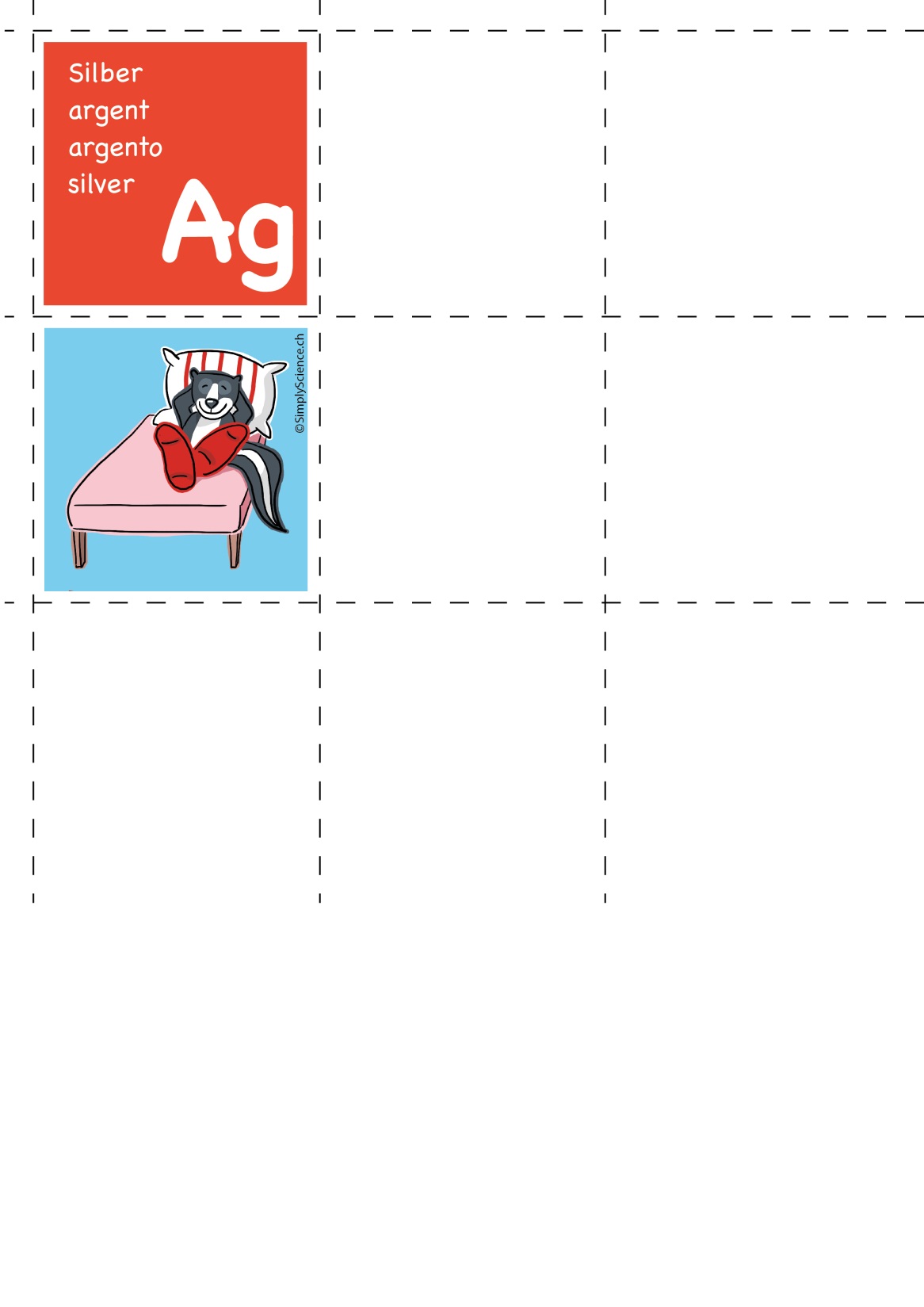 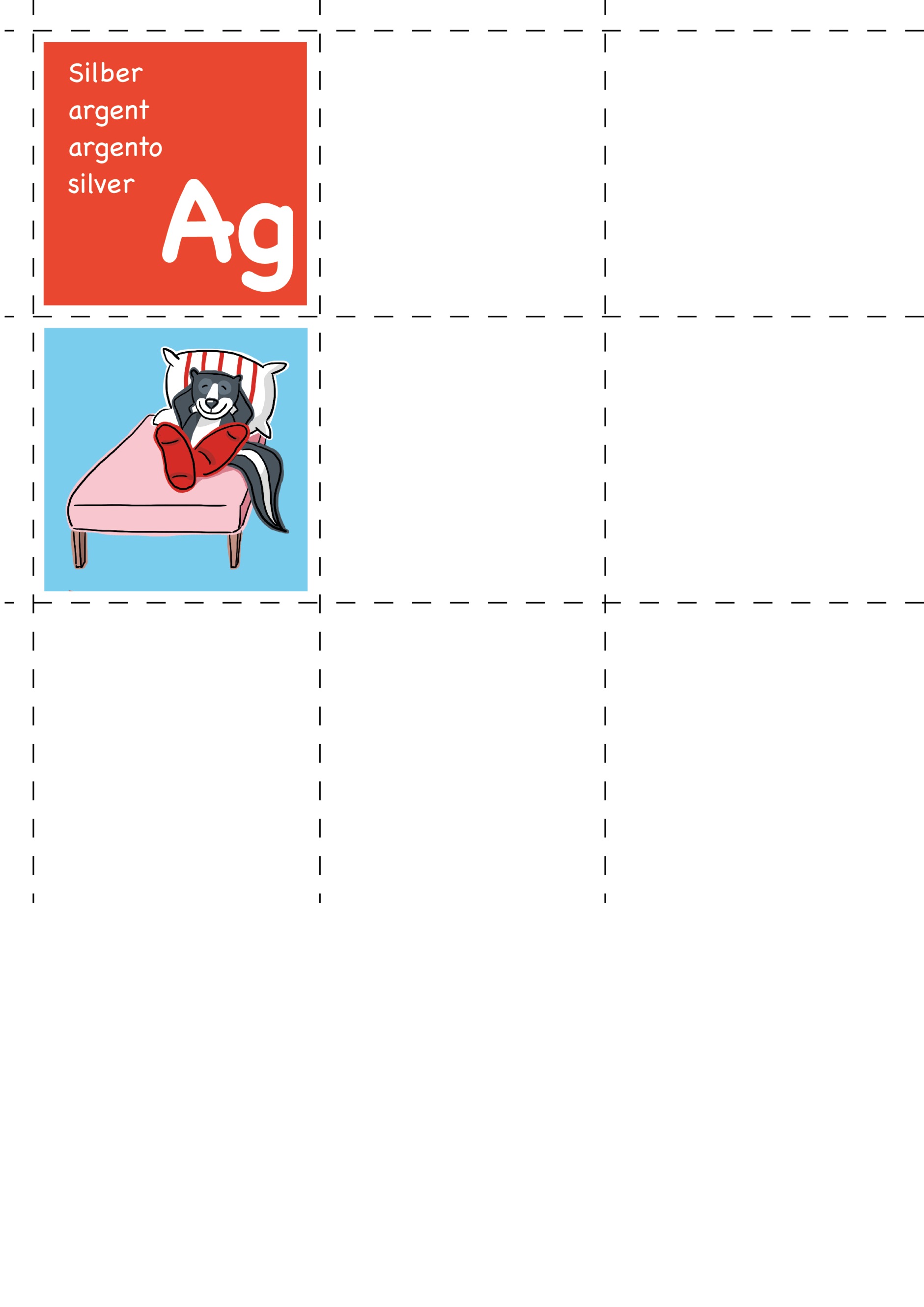 [Speaker Notes: Argent (Ag) – Putois (fils d’argent antibactériens dans les chaussettes)]